What are Pharmacy Benefit Managers?
The Creation of Pharmacy Benefit Managers
Decades ago, Insurance companies expanded their coverage to include prescription drugs
Insurance companies turned to Pharmacy Benefit Managers (PBMs) to process prescription drug claims

PBMs, at a small fee, managed claims for
Managed Care Organizations​
Employers​
Government Programs
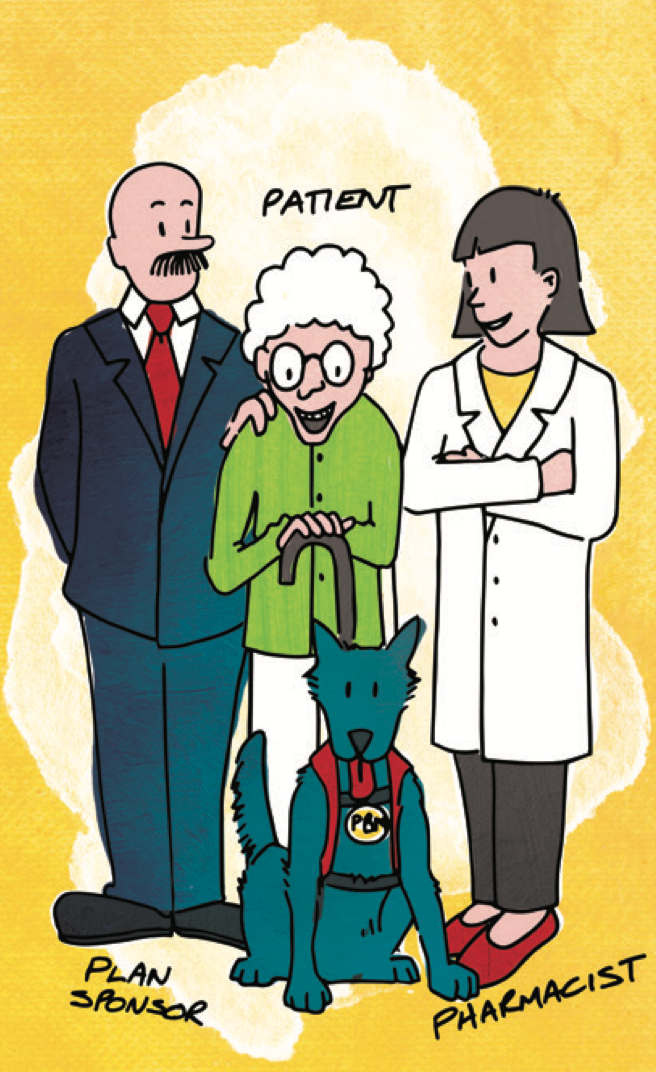 What is the PBMs main purpose?
Today, PBMs market themselves as the “guard dogs” of cost in the drug supply chain
But that is their story…..
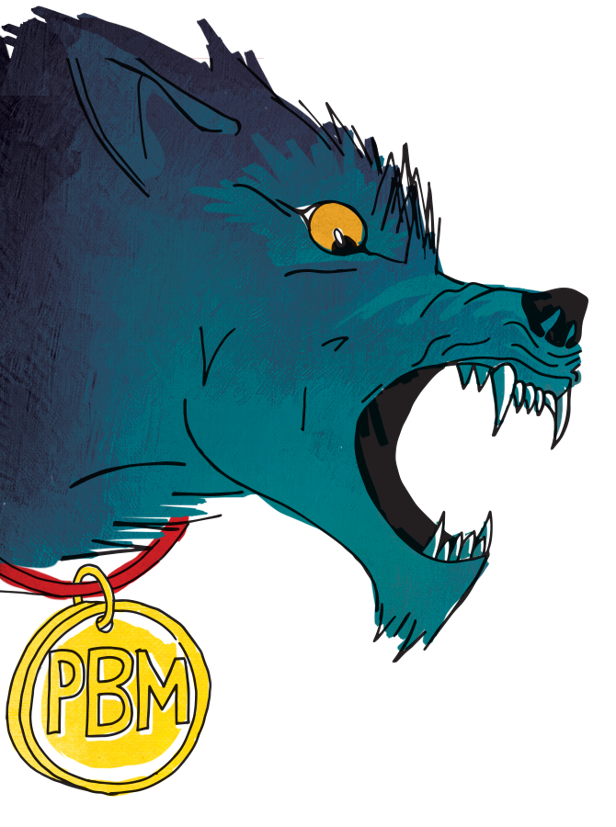 How Pharmacy Benefit Managers Work
PBMs contract with pharmaceutical manufacturers to obtain favorable pricing
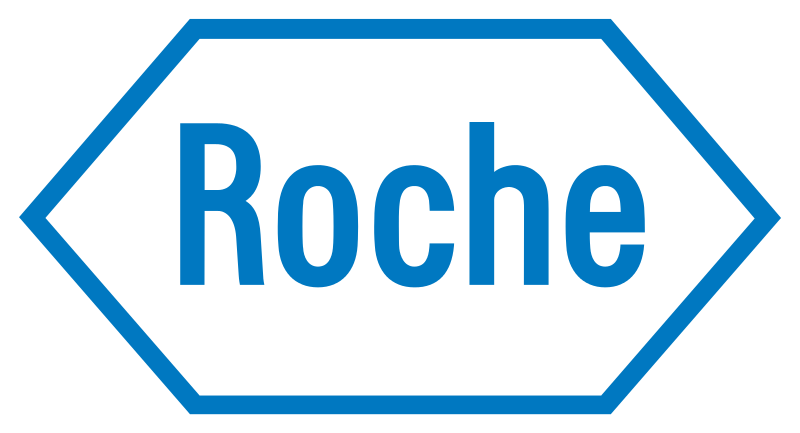 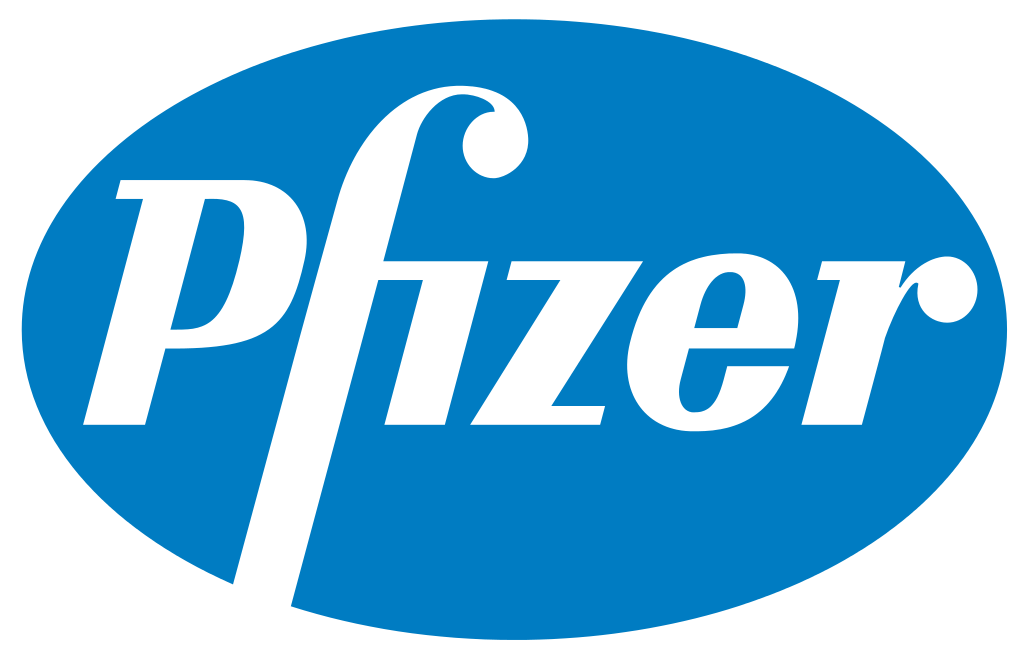 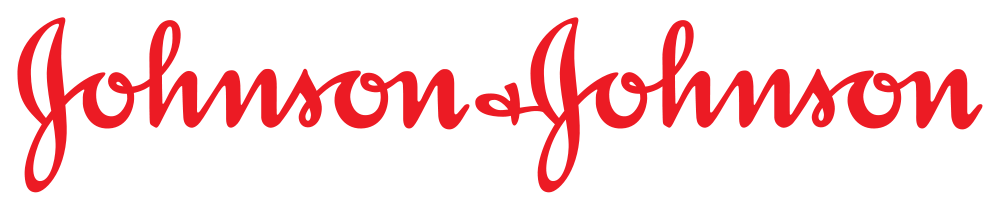 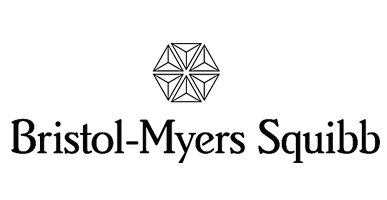 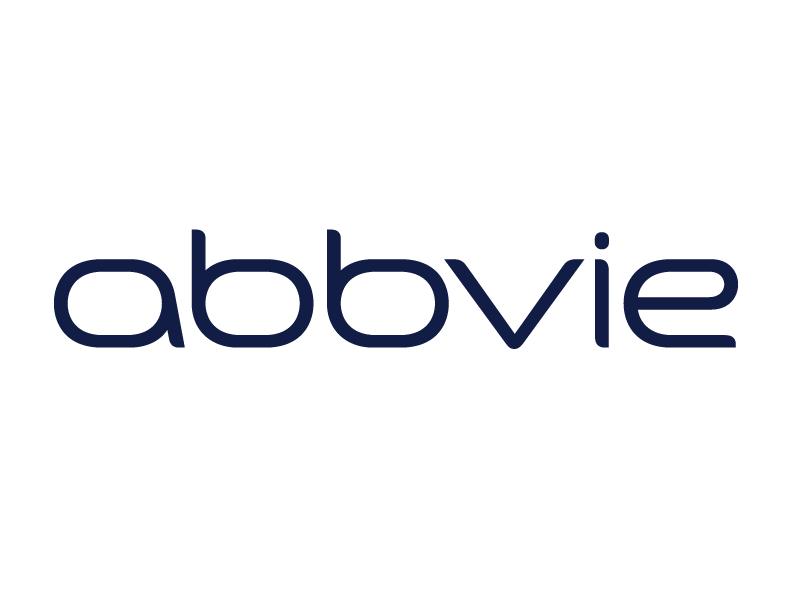 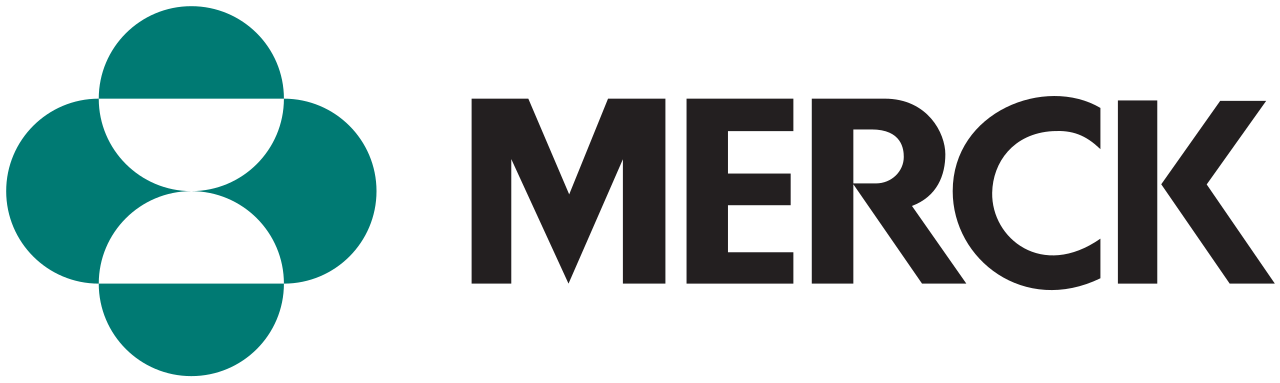 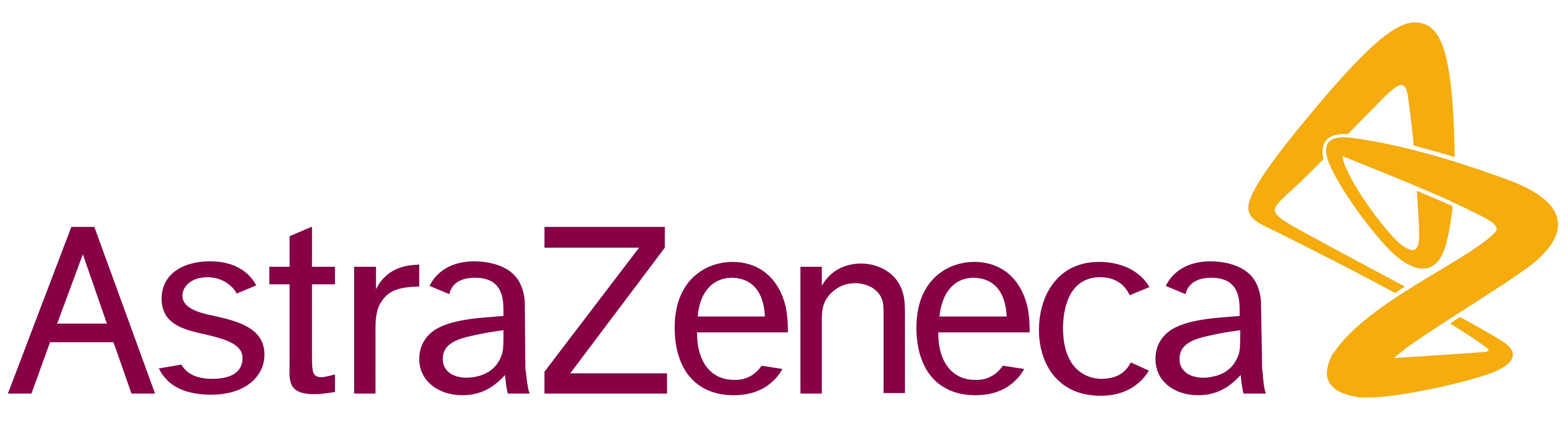 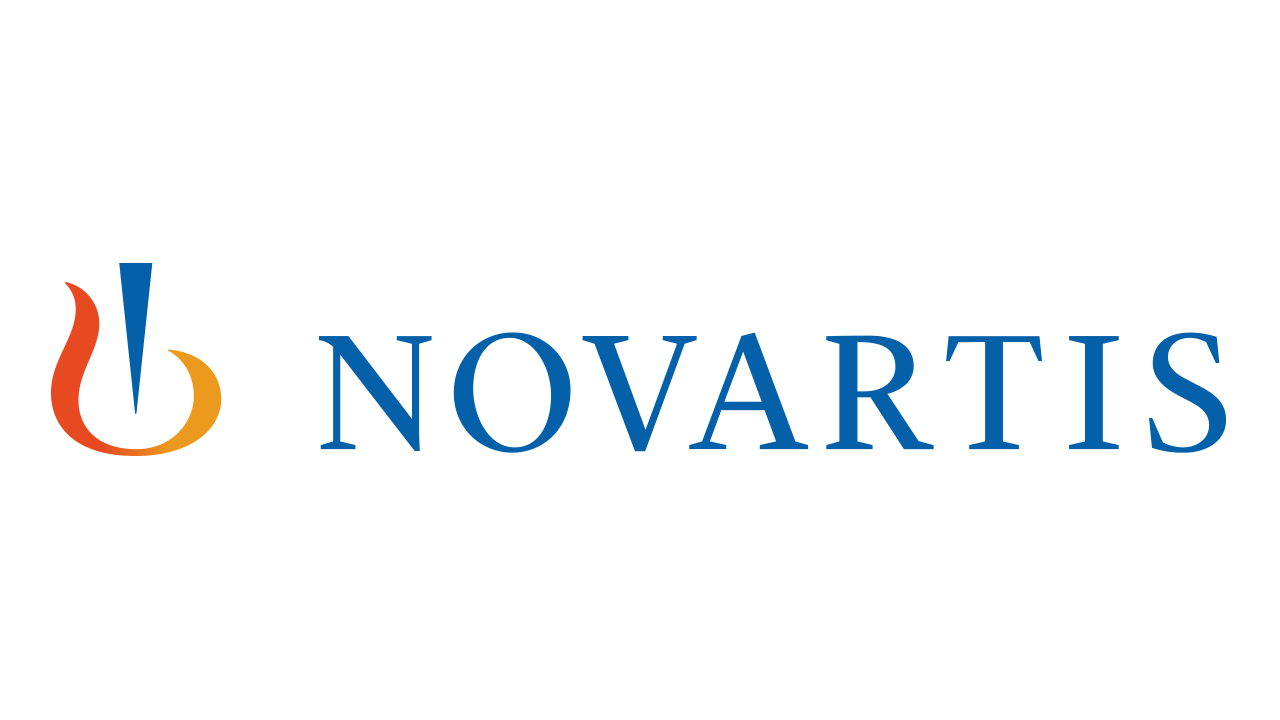 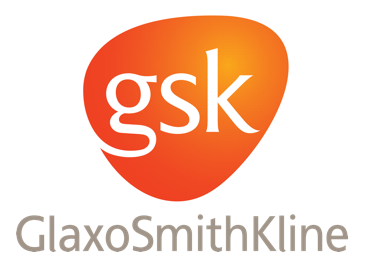 How Pharmacy Benefit Managers Work
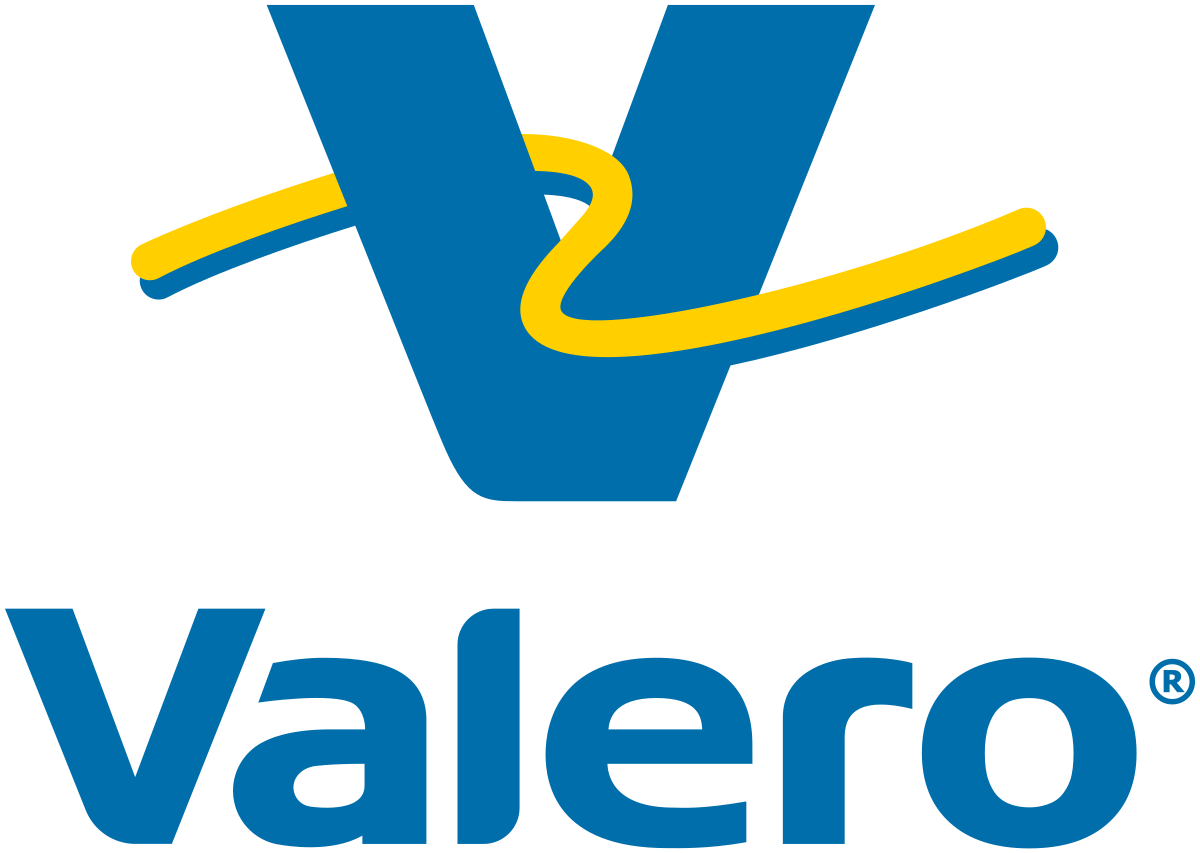 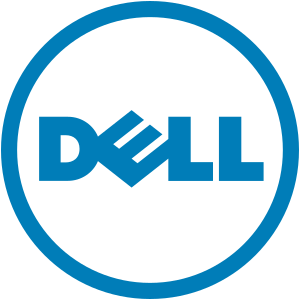 Employers/insurers sign 1-3 year contracts with PBMs to “manage” the prescription drug plans provided to their members and employees

PBMs determine which pharmacies will be included in a prescription drug plan’s network and how much those pharmacies will be paid for their services
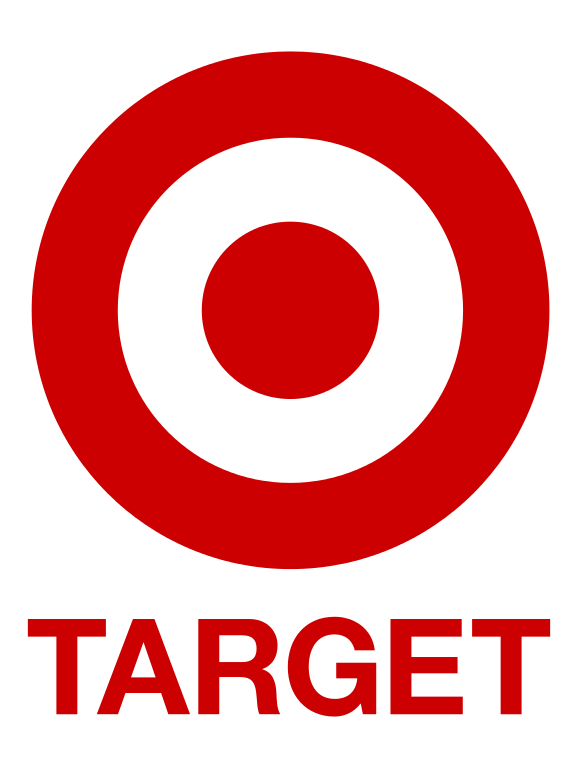 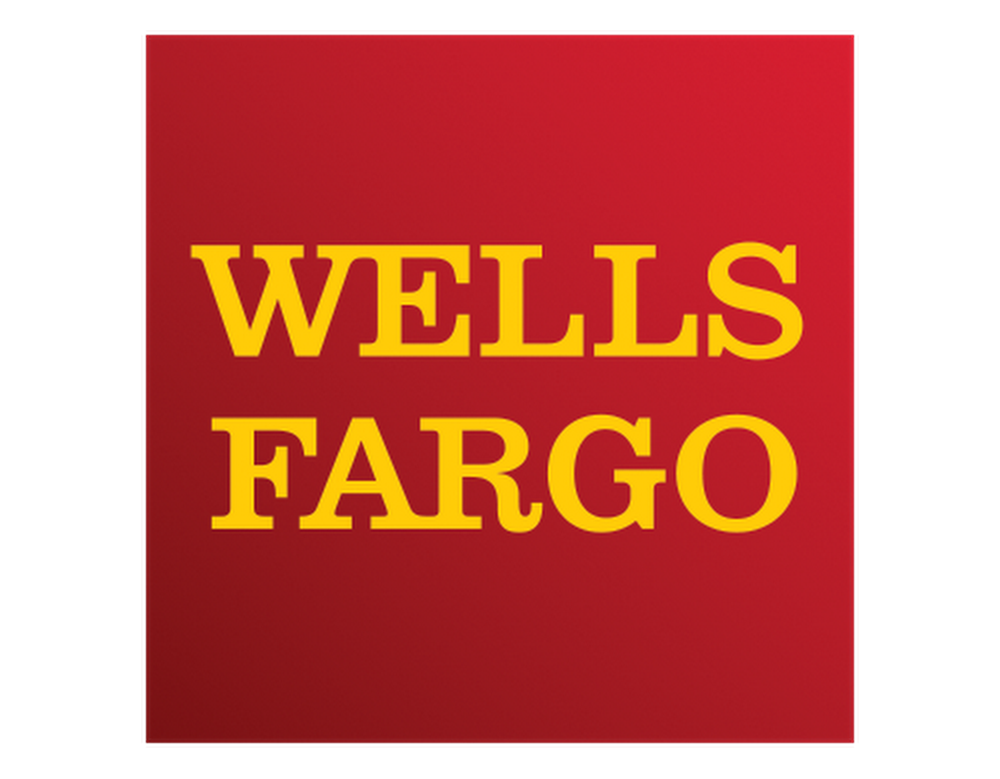 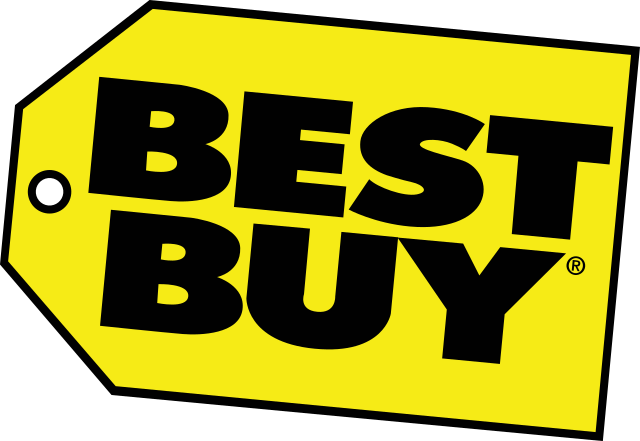 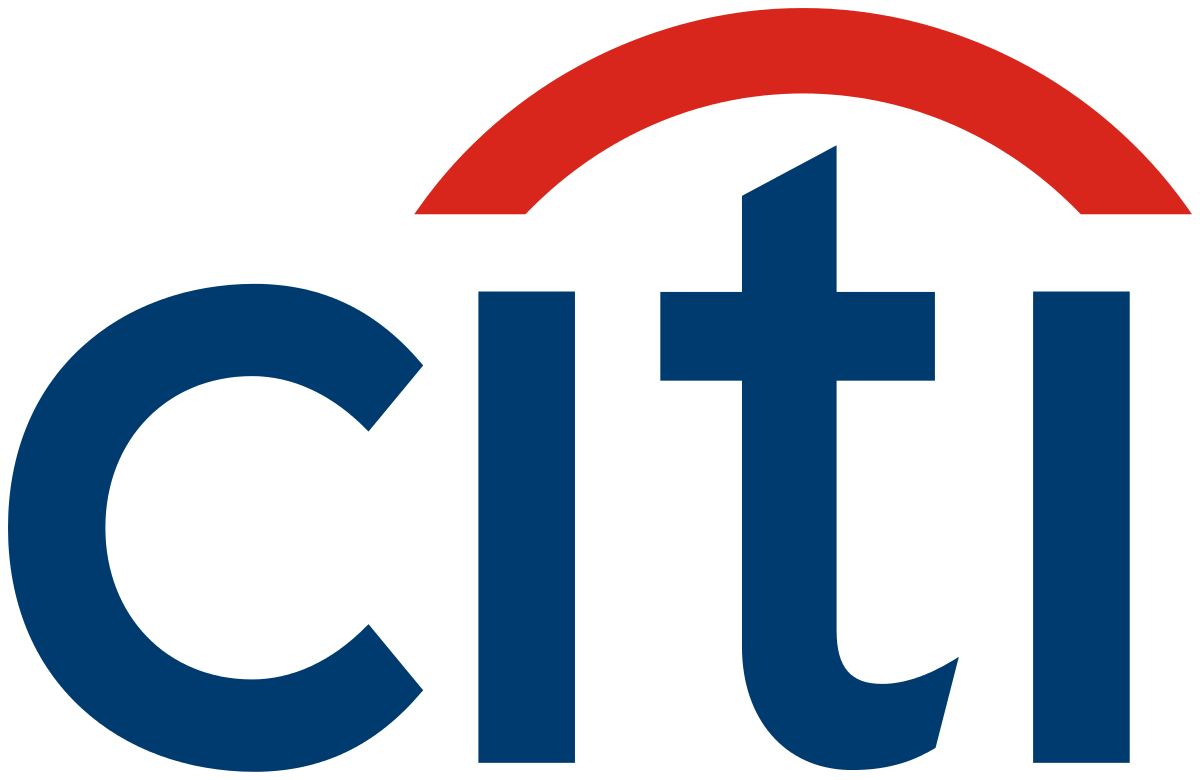 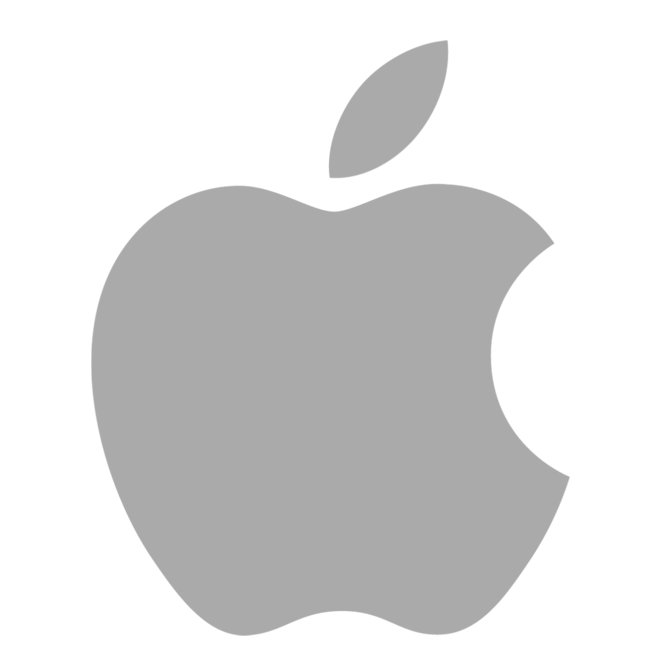 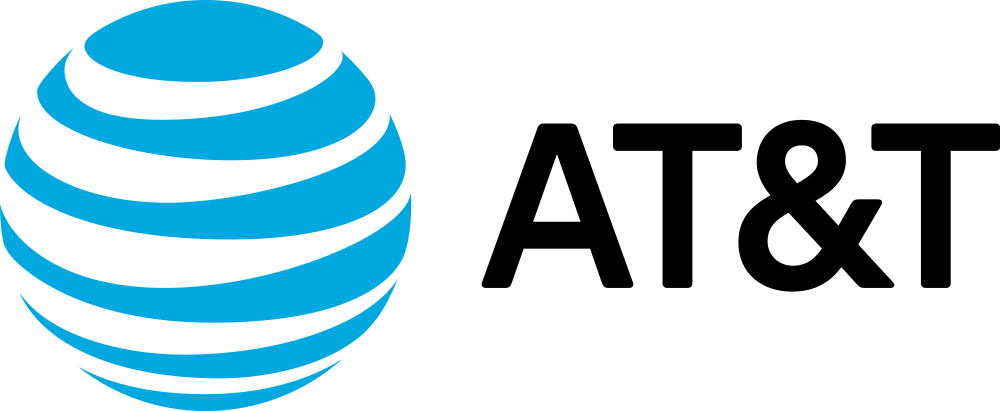 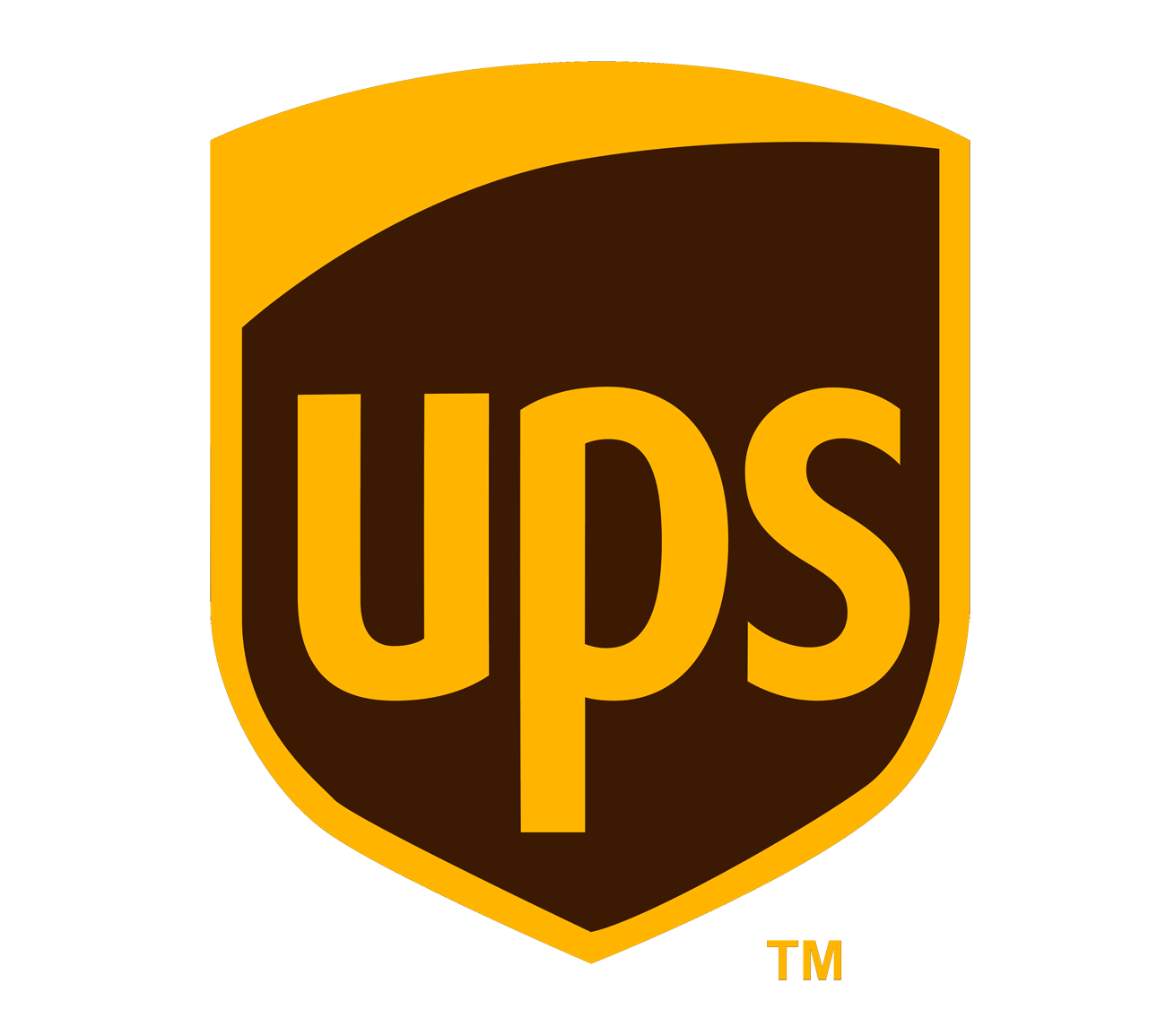 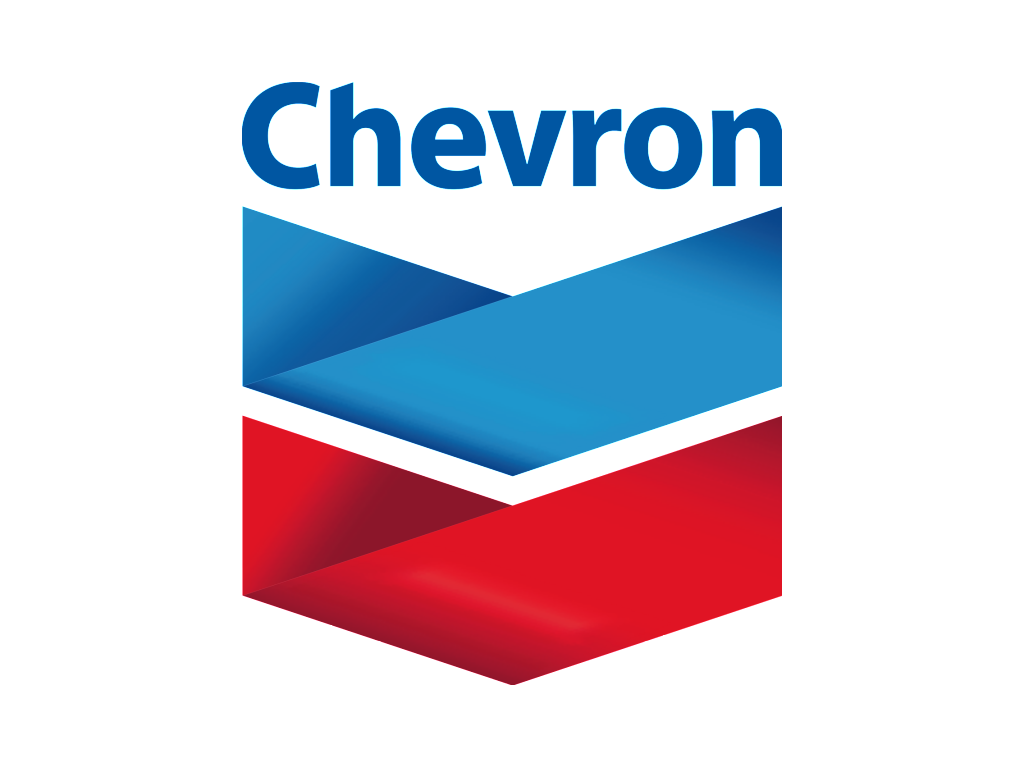 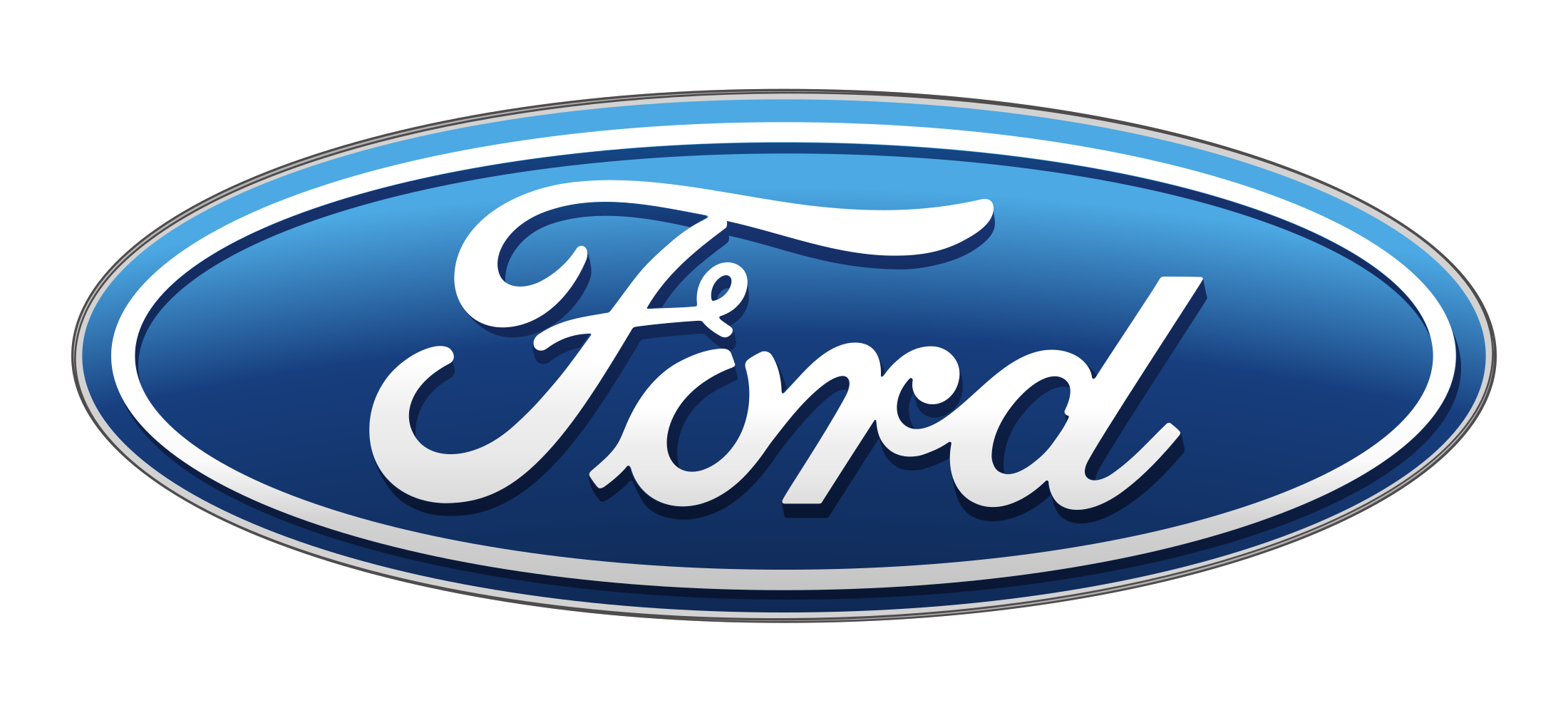 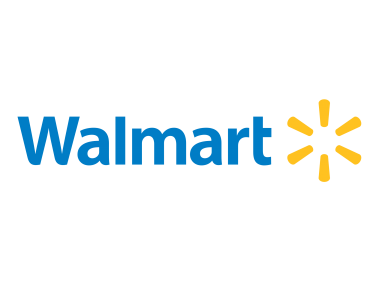 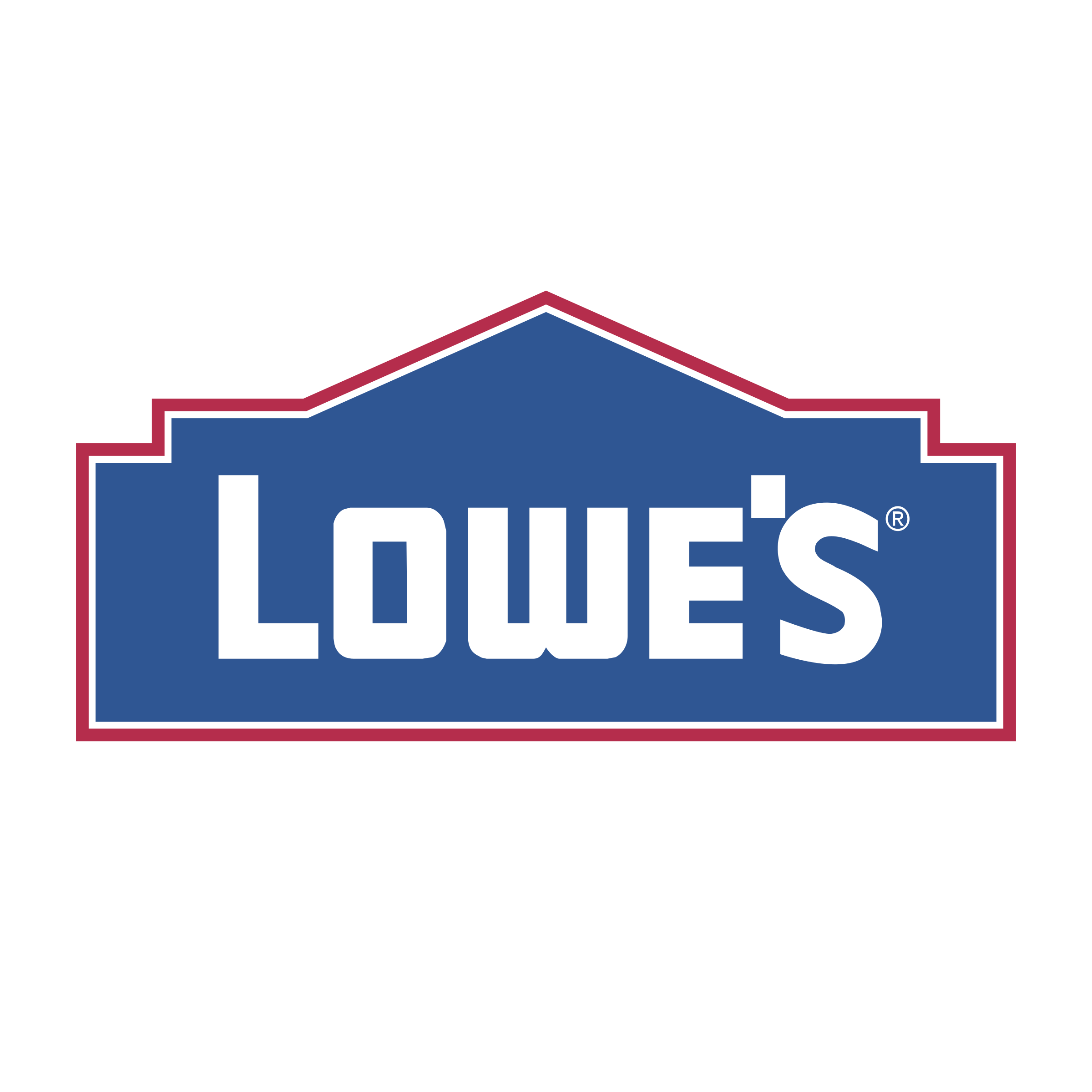 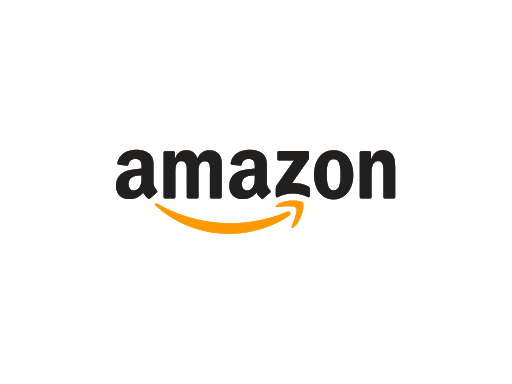 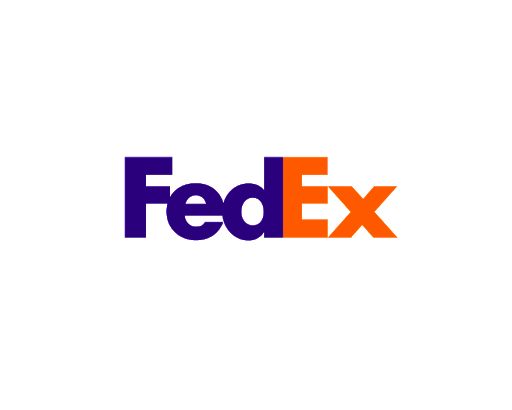 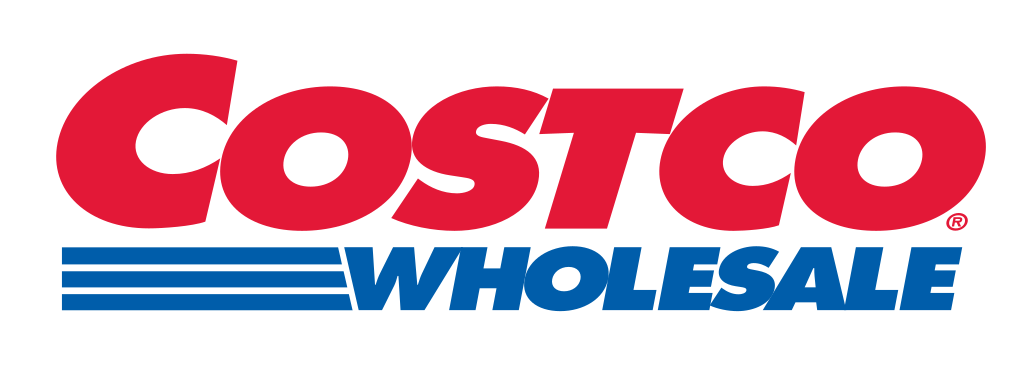 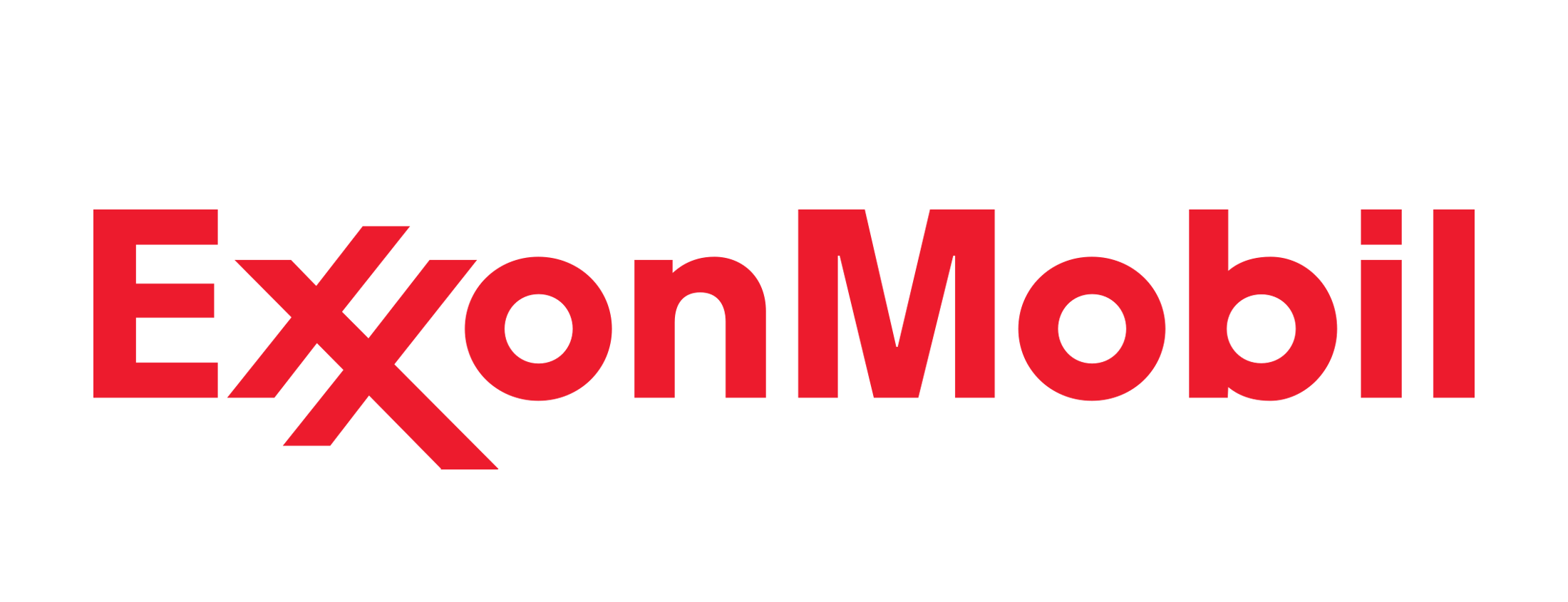 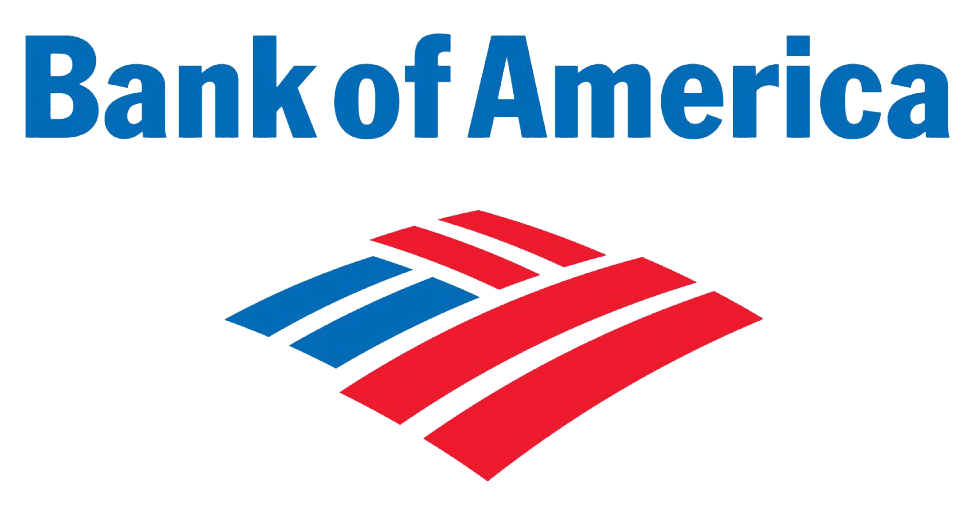 How Pharmacy Benefit Managers Work
PBM Pharmacy Networks are comprised of various types of pharmacies
Independent Pharmacies
Regional Chains
National Chains
Grocery Stores

Some PBMs incentivize plan sponsors to require plan beneficiaries to use certain mail order pharmacies or retail pharmacies
These are often one owned and operated by the PBM
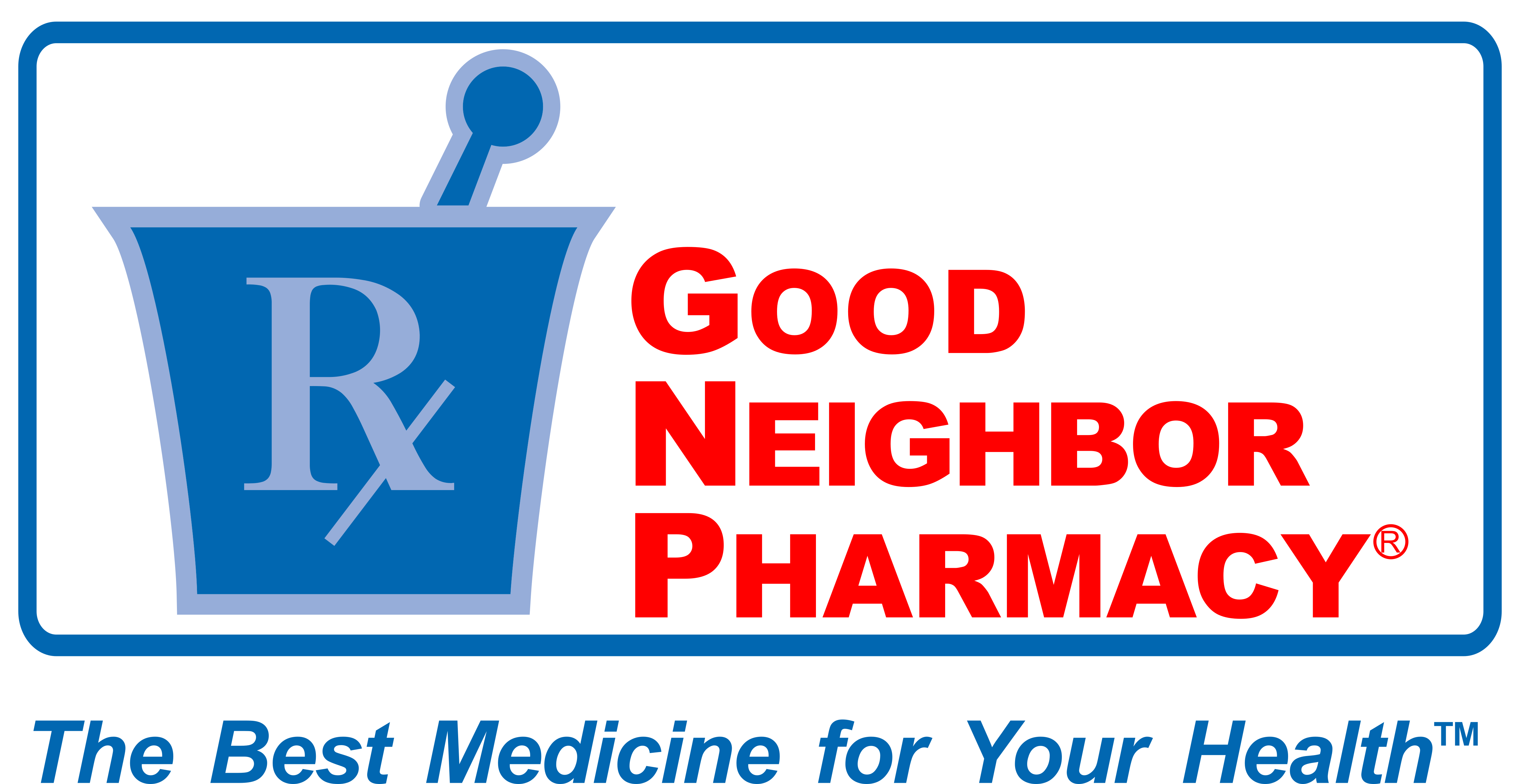 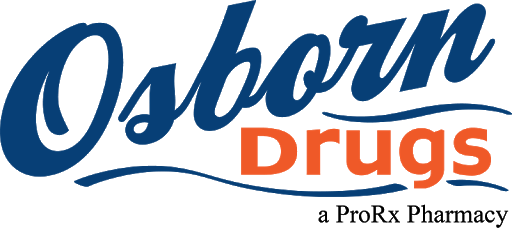 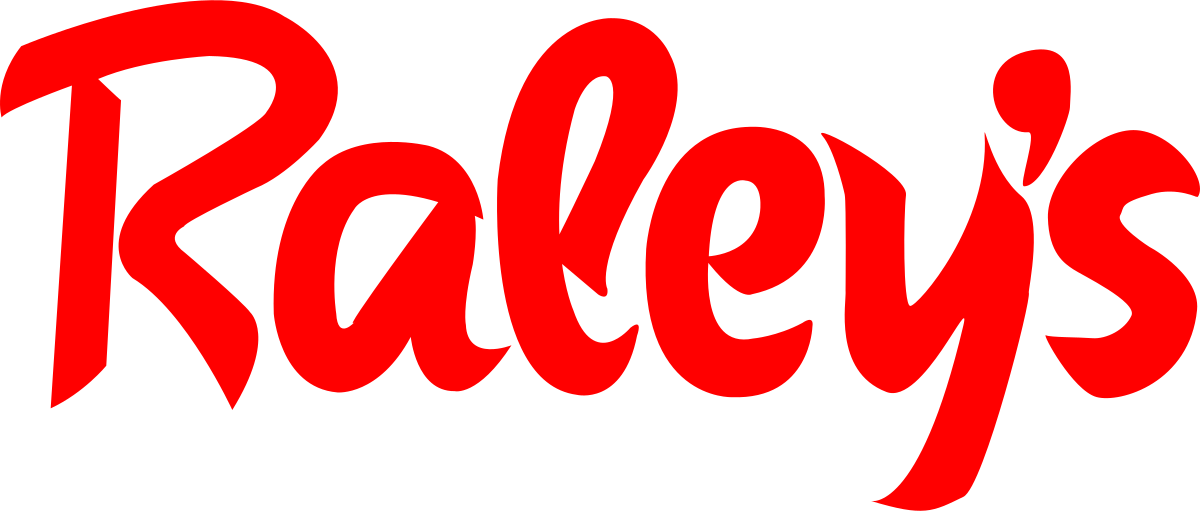 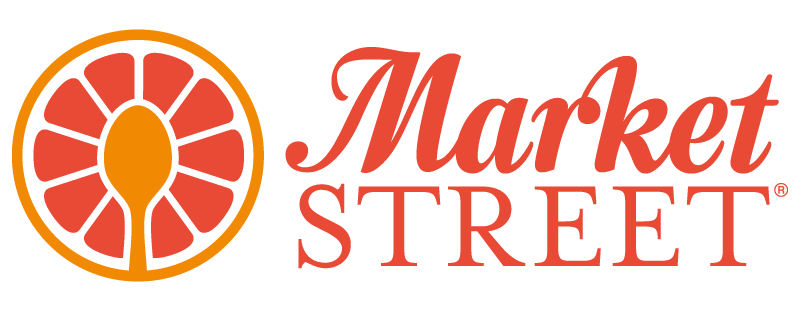 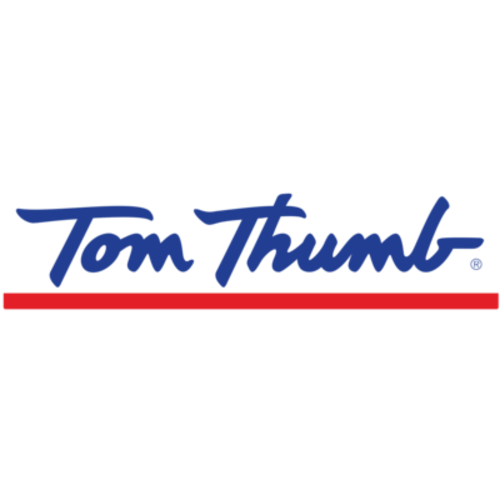 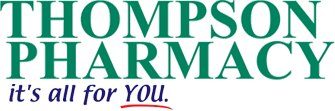 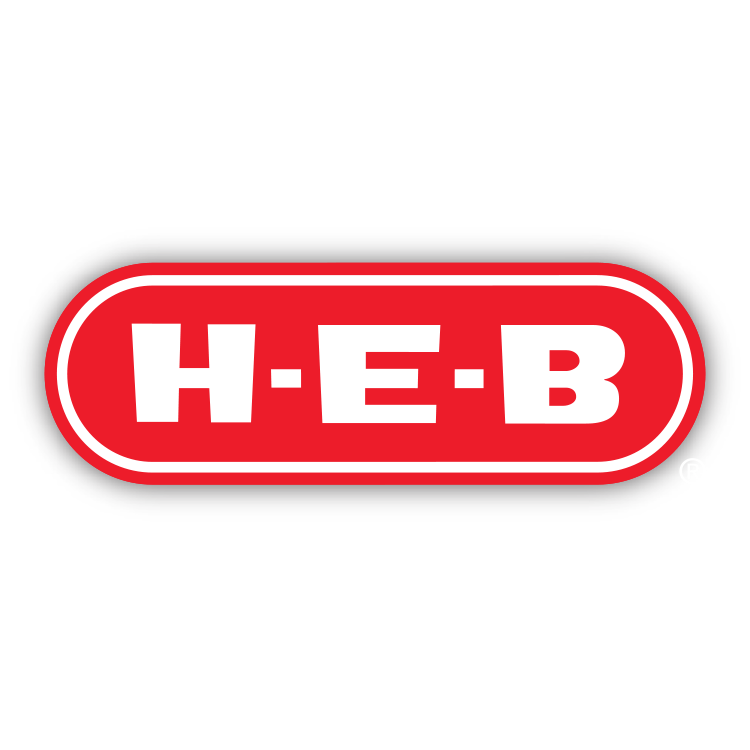 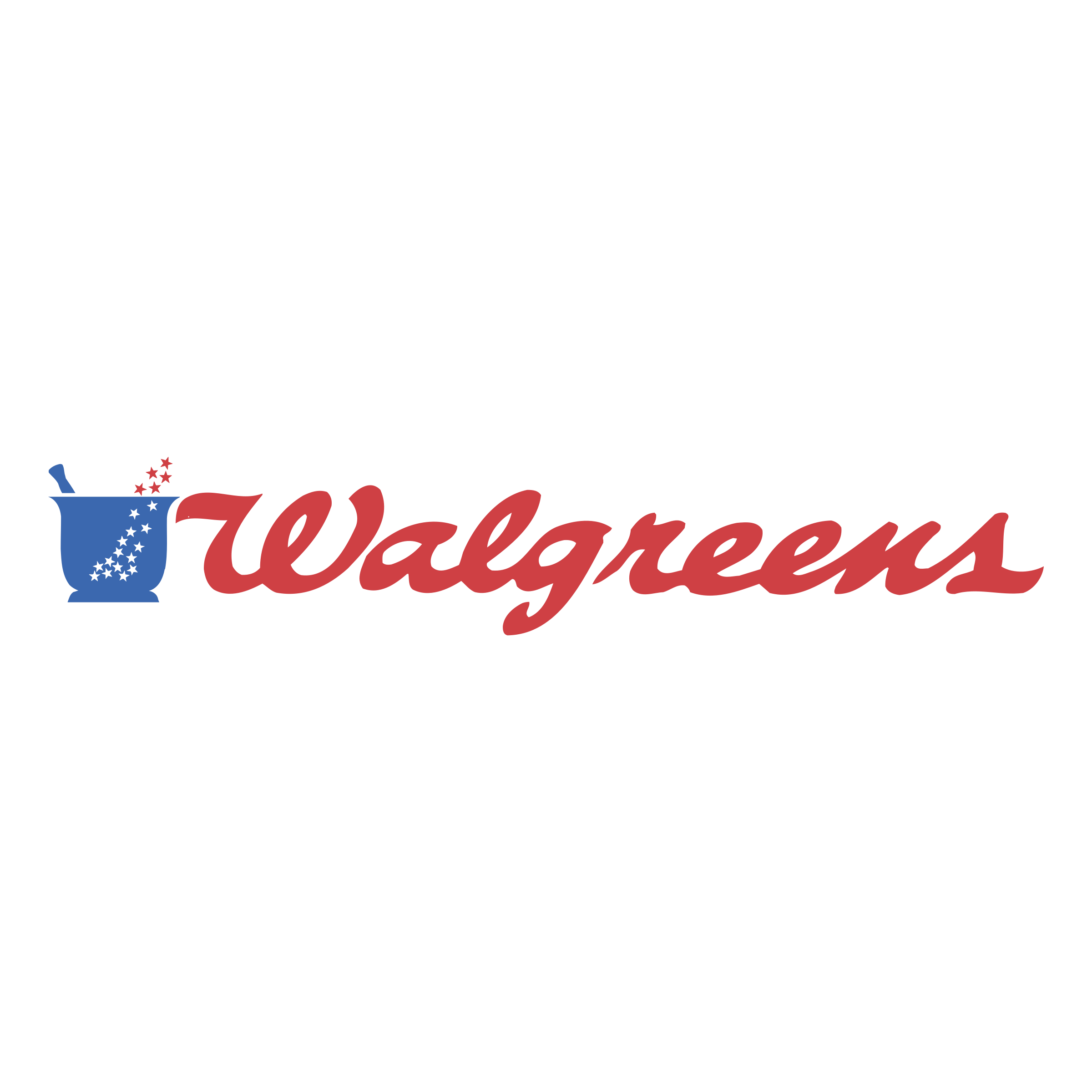 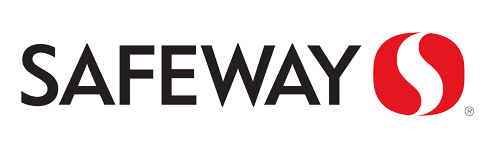 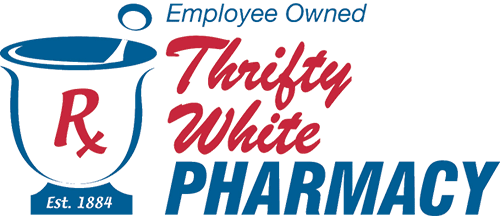 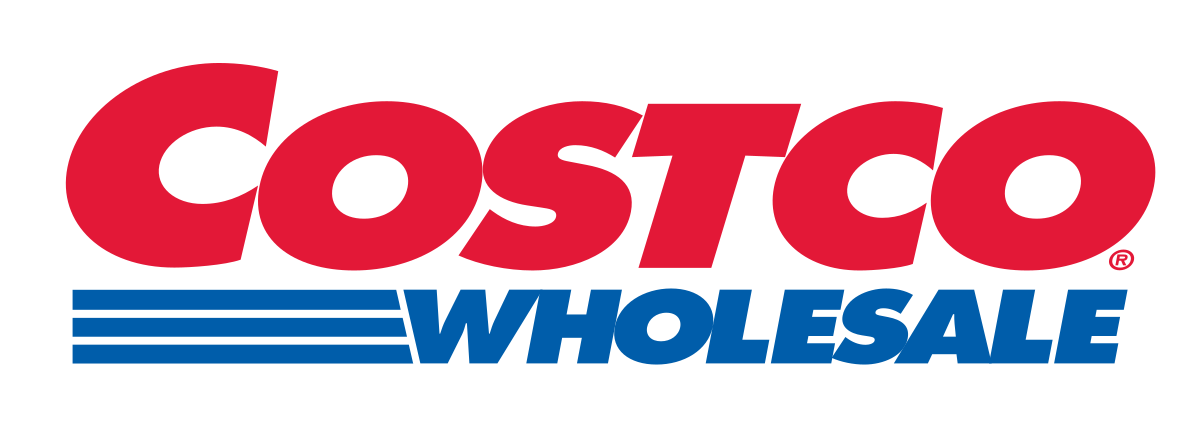 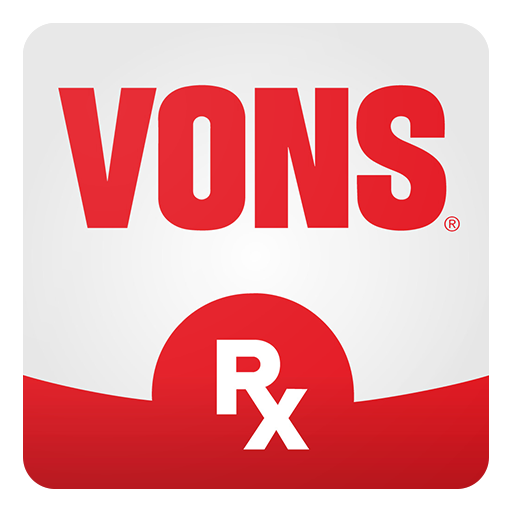 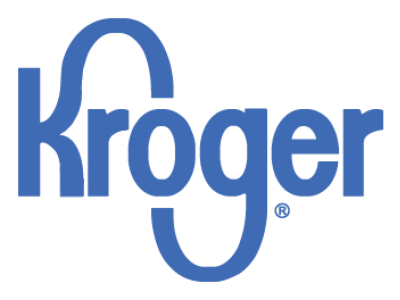 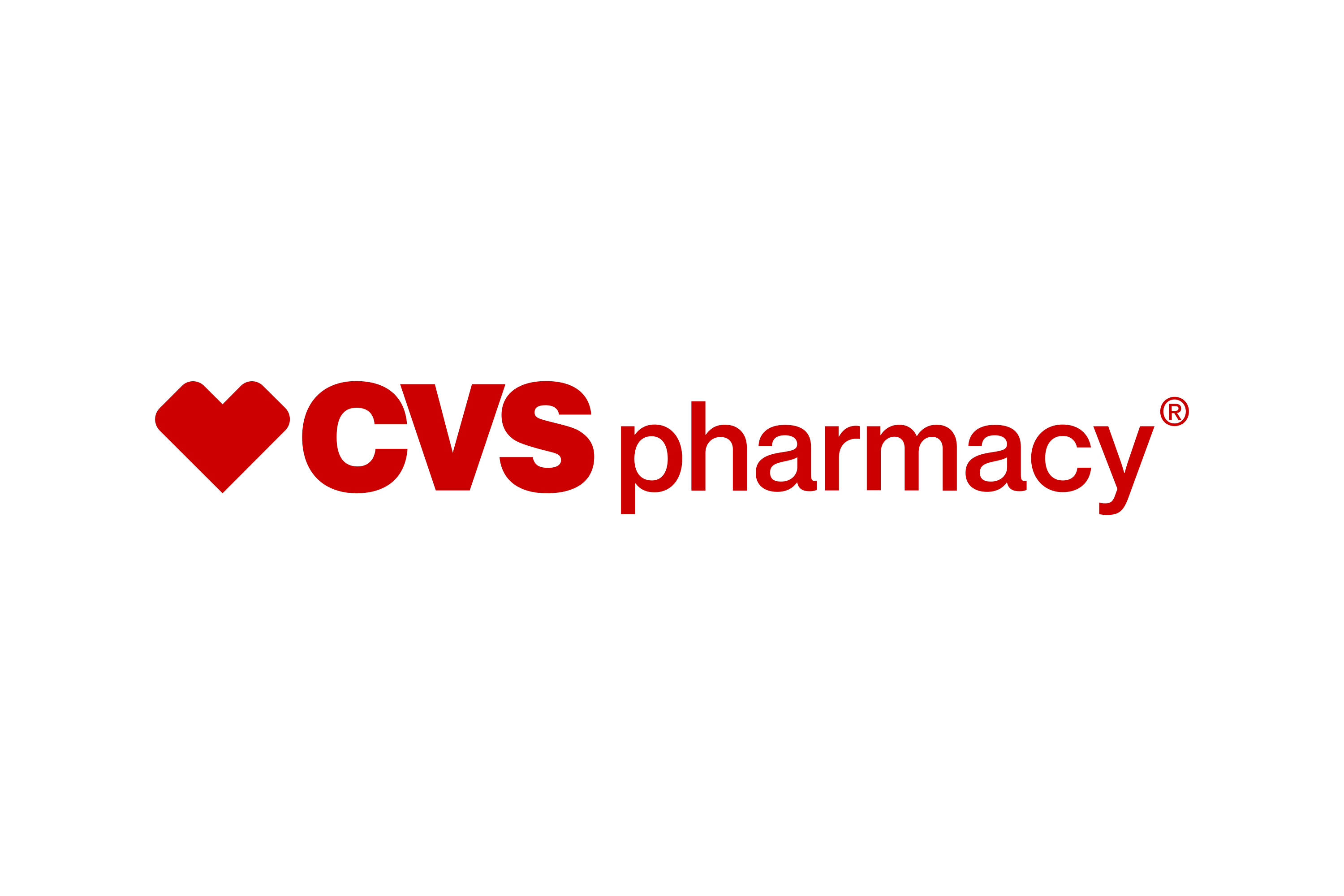 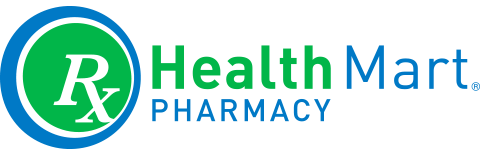 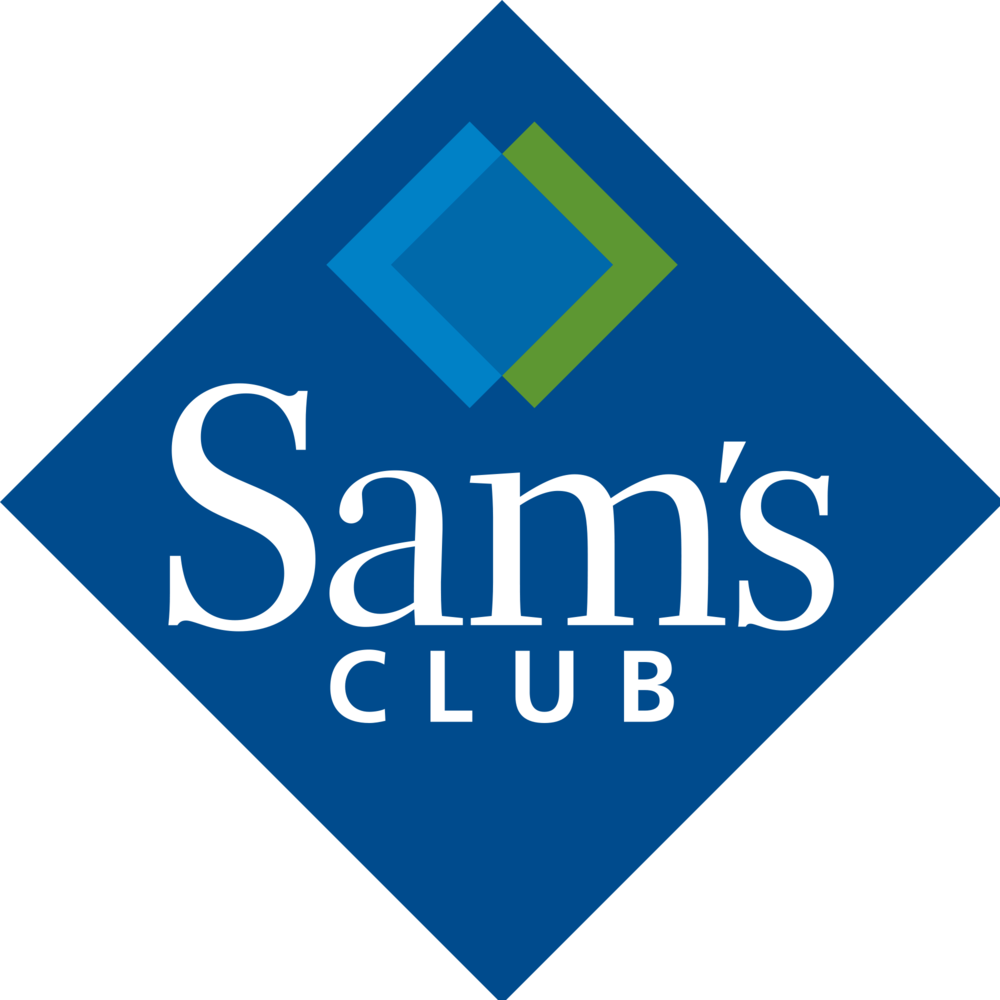 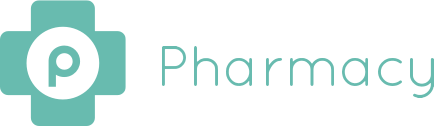 How PBMs are positioned
PBM verifies patient eligibility and sends back to pharmacy payment information
Pharmacist fills prescription(s) and electronically submits claim to the PBM
PBM has placed itself in the middle of all communication between the employer/insurer and the pharmacy provider
PBM bills employer/insurer for prescription(s) filled for their beneficiary
What is the truth?
Meet Phil MyPockets

Over time, these companies have become largely unrecognized by most employees and misunderstood by many employers and payors (including governmental entities)

PBMs have had a tremendous impact on 
U.S. health care decision-making
Drug cost

Ultimately, they pursue profits at the expense of quality patient care
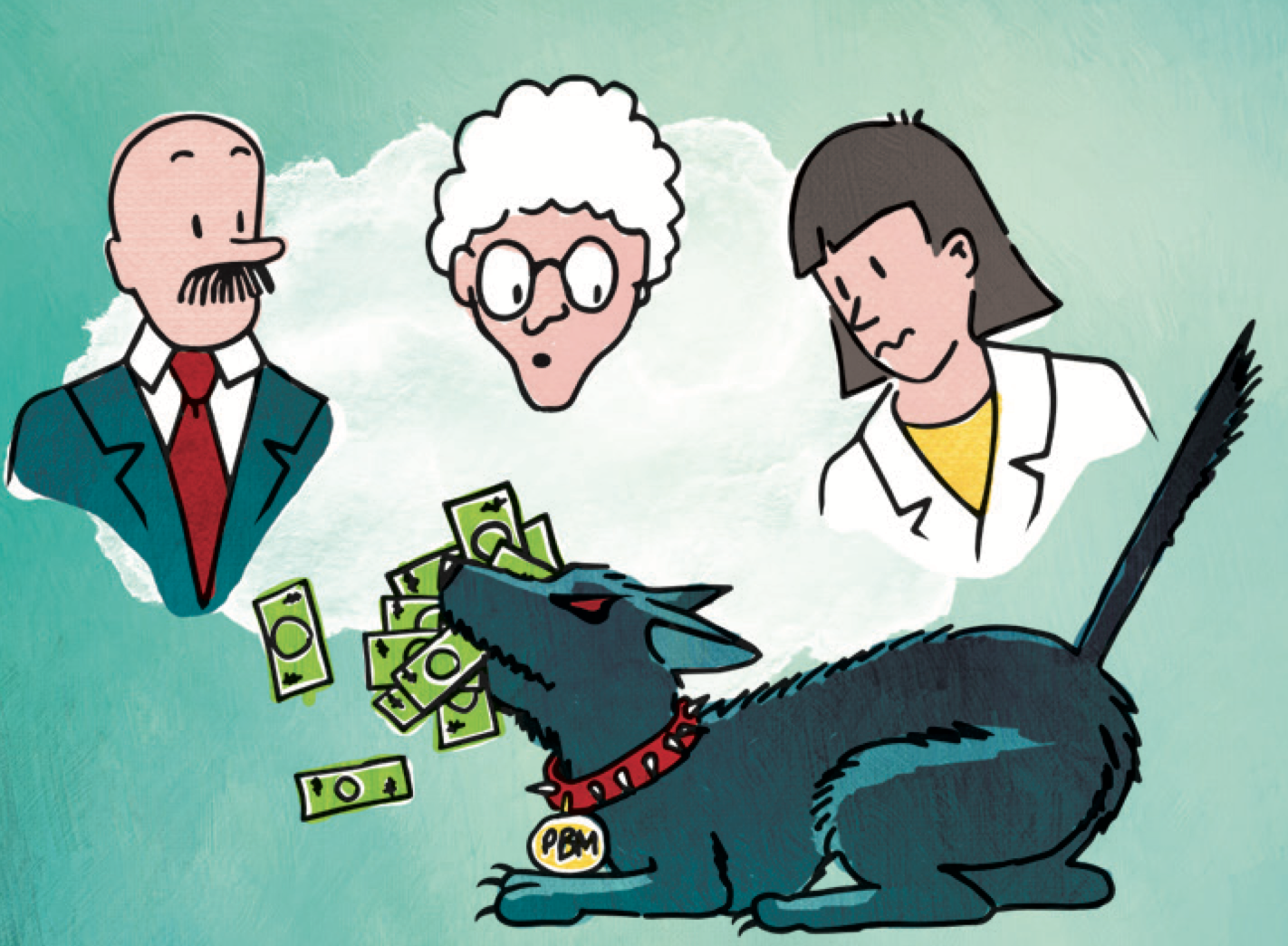 PBMs make money from almost every player in the prescription supply chain,​including the patient…​yet they never touch a medication.
PBM Practices Skyrocket Consumer Costs
There are numerous methods PBMs drive up drug spending and impact U.S. health care decision-making
Network Issues
Patient Issues
Pharmacy Anti-competitiveness
Reimbursement Issues
Coercive Contracting
Fraud, Waste and Abuse
Usually, PBMs have no fiduciary duty to anyone but their shareholders​
Not to patients​
Not to health plans / plan sponsors​
Not to the state
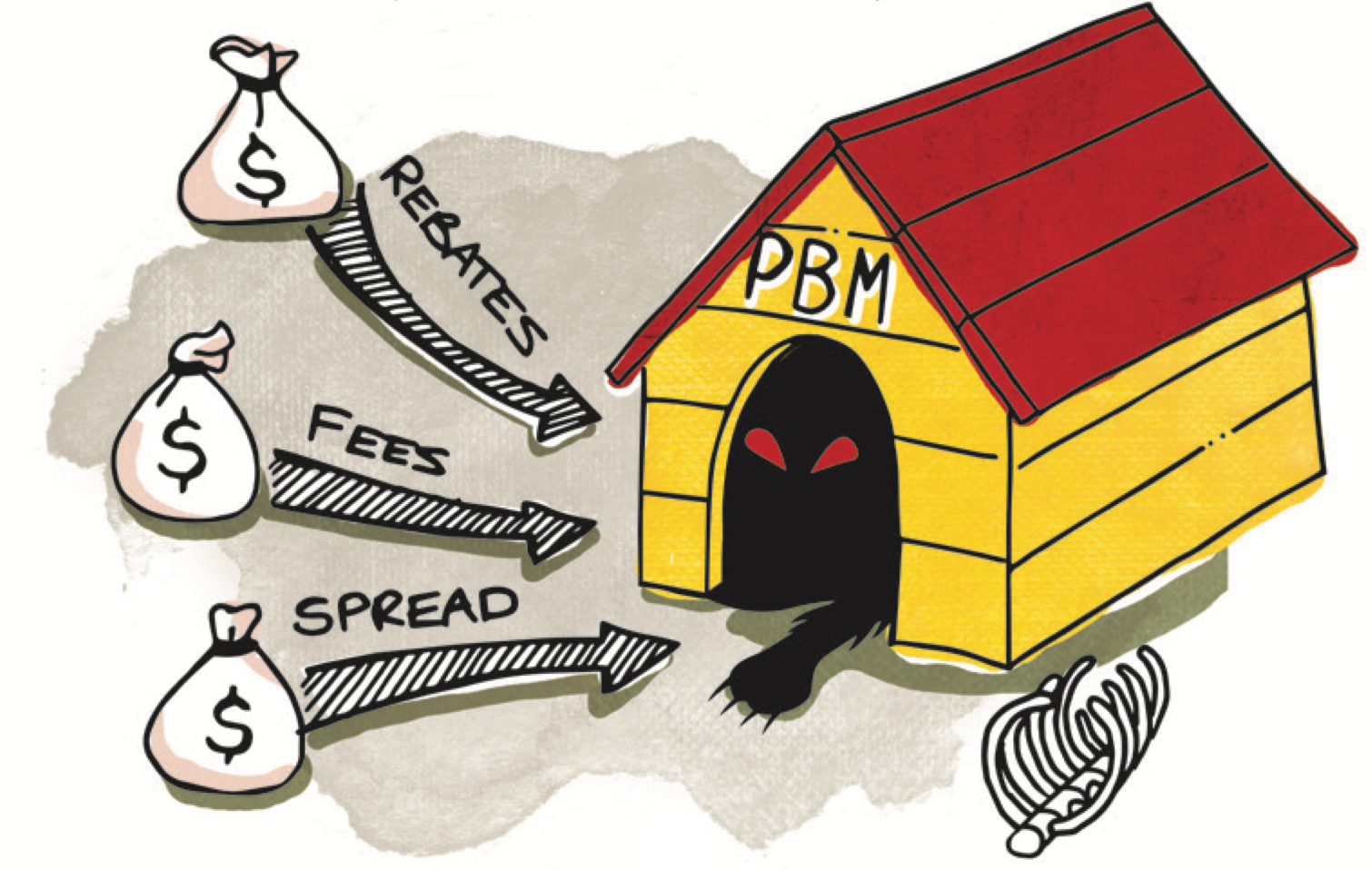 Here are some real numbers
Since 1987, total spending on prescription drugs in the U.S. has increased 1,129 percent, from $26.8B to $335B. Overall price inflation in the U.S. only grew 125.9 percent in that same period.
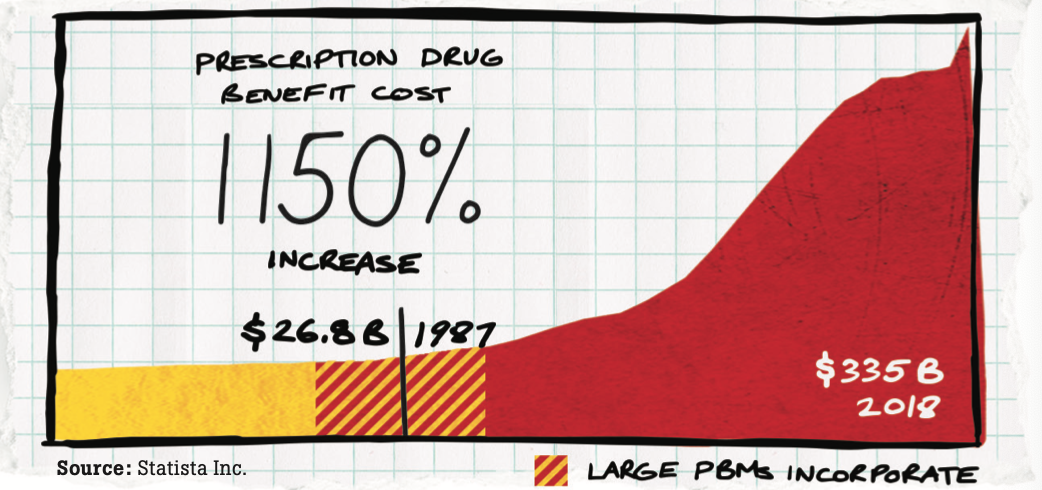 Network Issues
PBMs affects pharmacies and patients through preferred/restrictive networks and mandated use of PBM affiliated retail, mail-order, or specialty pharmacies.
Network Issues
Preferred/Restrictive Networks
Community pharmacies that are willing to accept the same terms and conditions of other pharmacies in the network are prohibited from the network

Mandatory use of PBM owned or affiliated pharmacy
PBMs may require patients to fill certain prescriptions at their own retail, mail order, or specialty pharmacy

The purpose is to drive patients, regardless of their choice, to PBM owned or affiliated pharmacies
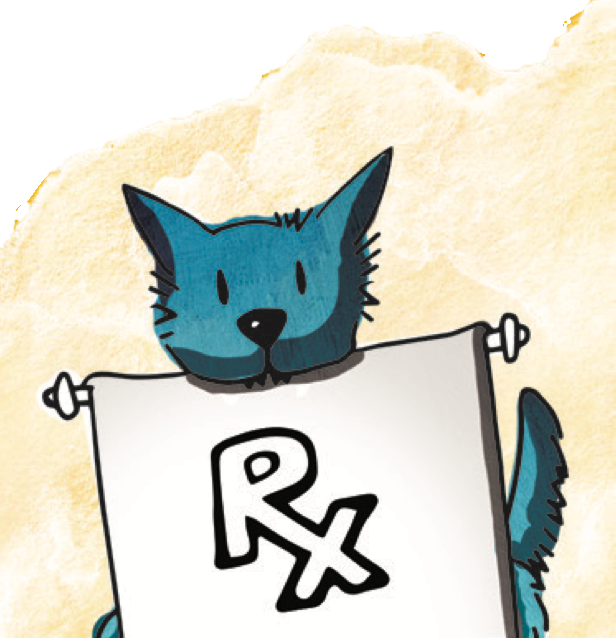 Patient Issues
PBM practices, like inflexible prior authorization requirements and DIR/Retroactive claim adjustments all directly affect the patient’s health and wallet.

Patients are often unaware of these hurdles affecting their care
Direct Patient Impact
PBMs point out that patients’ out-of-pocket expenses (copays, etc.) as a percentage of total prescription drug spend have been falling for decades

That’s misleading, because total drug spend in dollars has risen precipitously in the same period

The amount of money consumers themselves are paying for prescriptions has grown, not fallen. Indeed, actual patient out-of-pocket costs have increased 182 percent since 1987
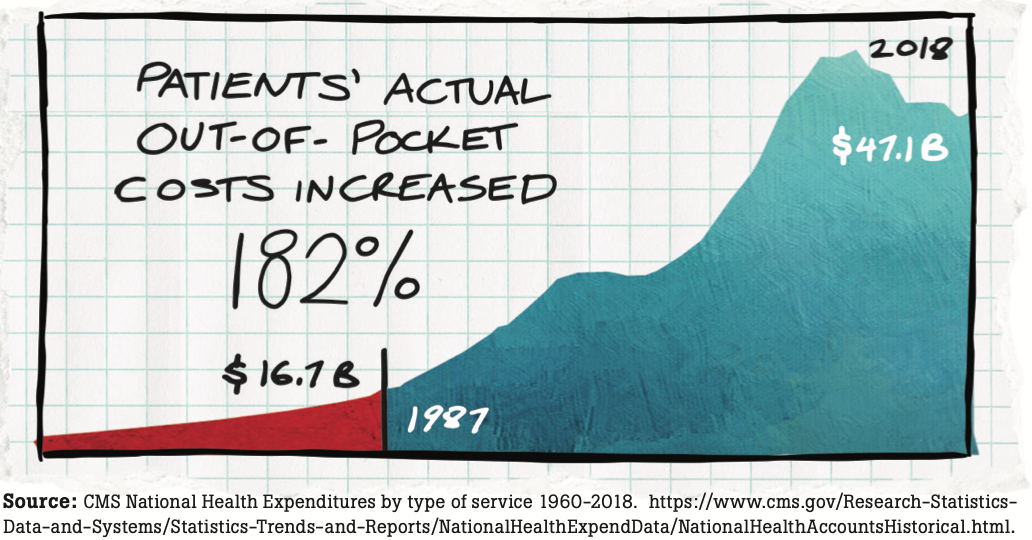 Direct Patient Impact
“DIR” or Direct and Indirect Remuneration 

PBMs “claw back” pharmacy reimbursements 
Patients pay a copay based on the reimbursement, but their copay is not based on the lowest payment to the pharmacy
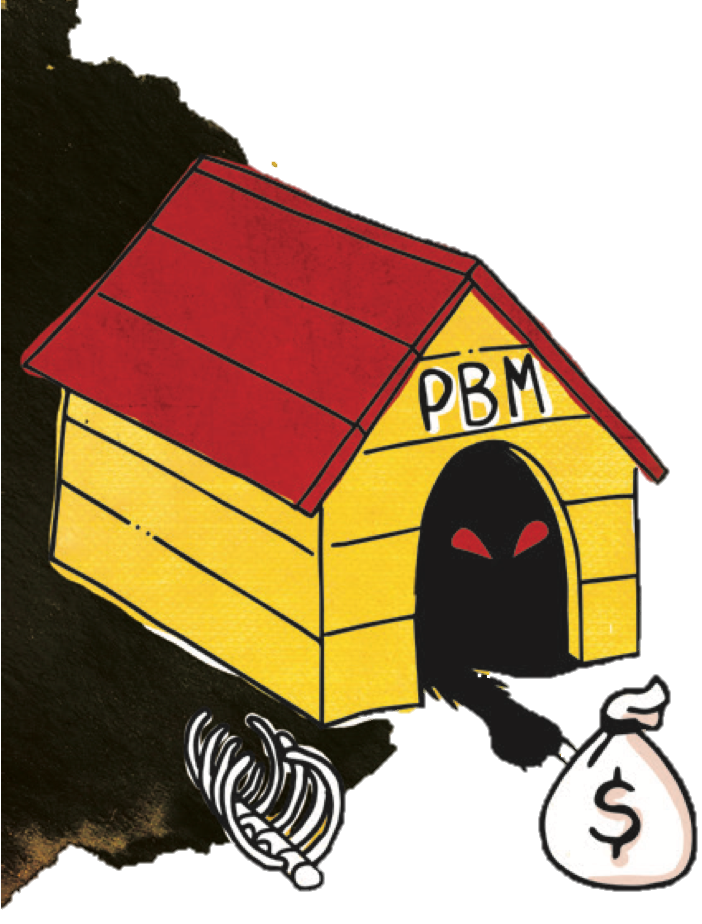 How Pharmacy DIR Fees Work
How Pharmacy DIR Fees Work
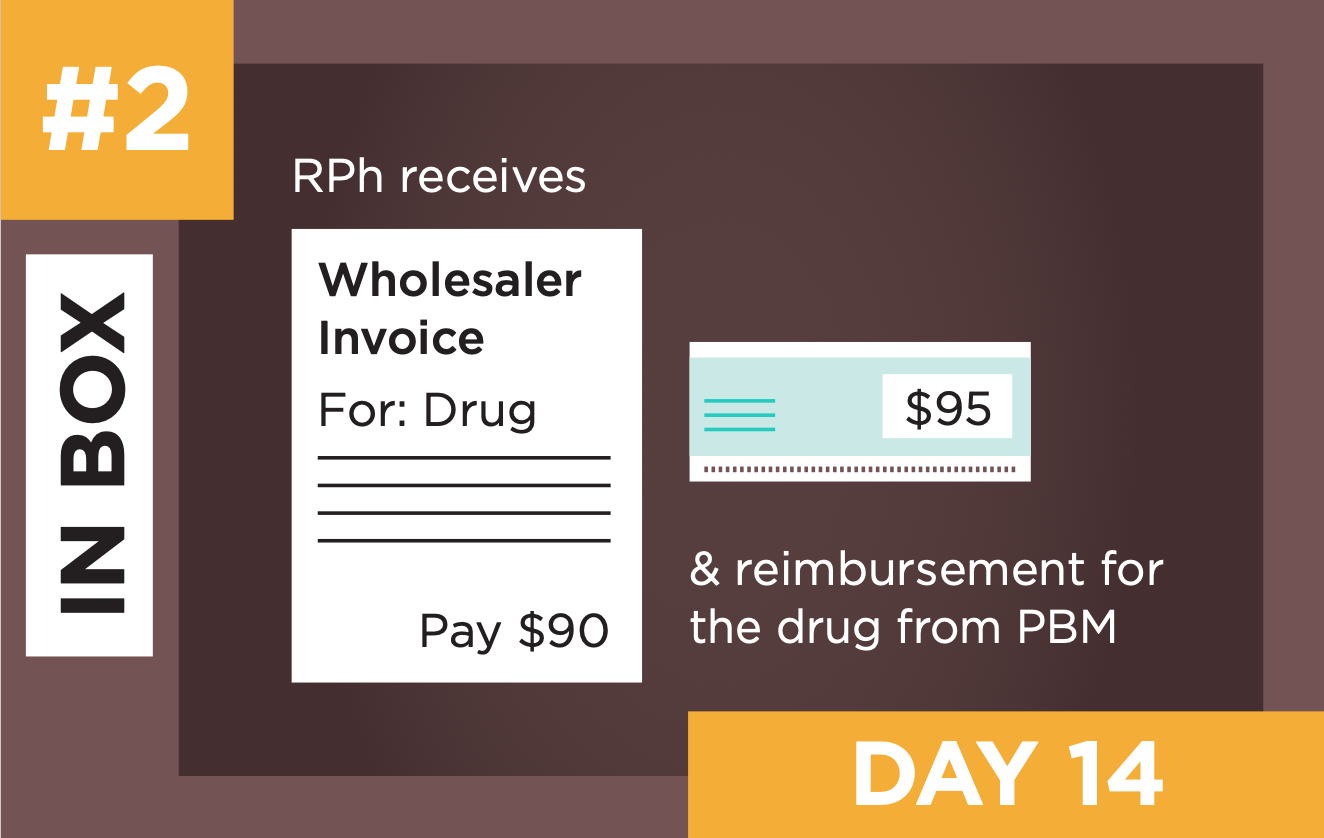 How Pharmacy DIR Fees Work
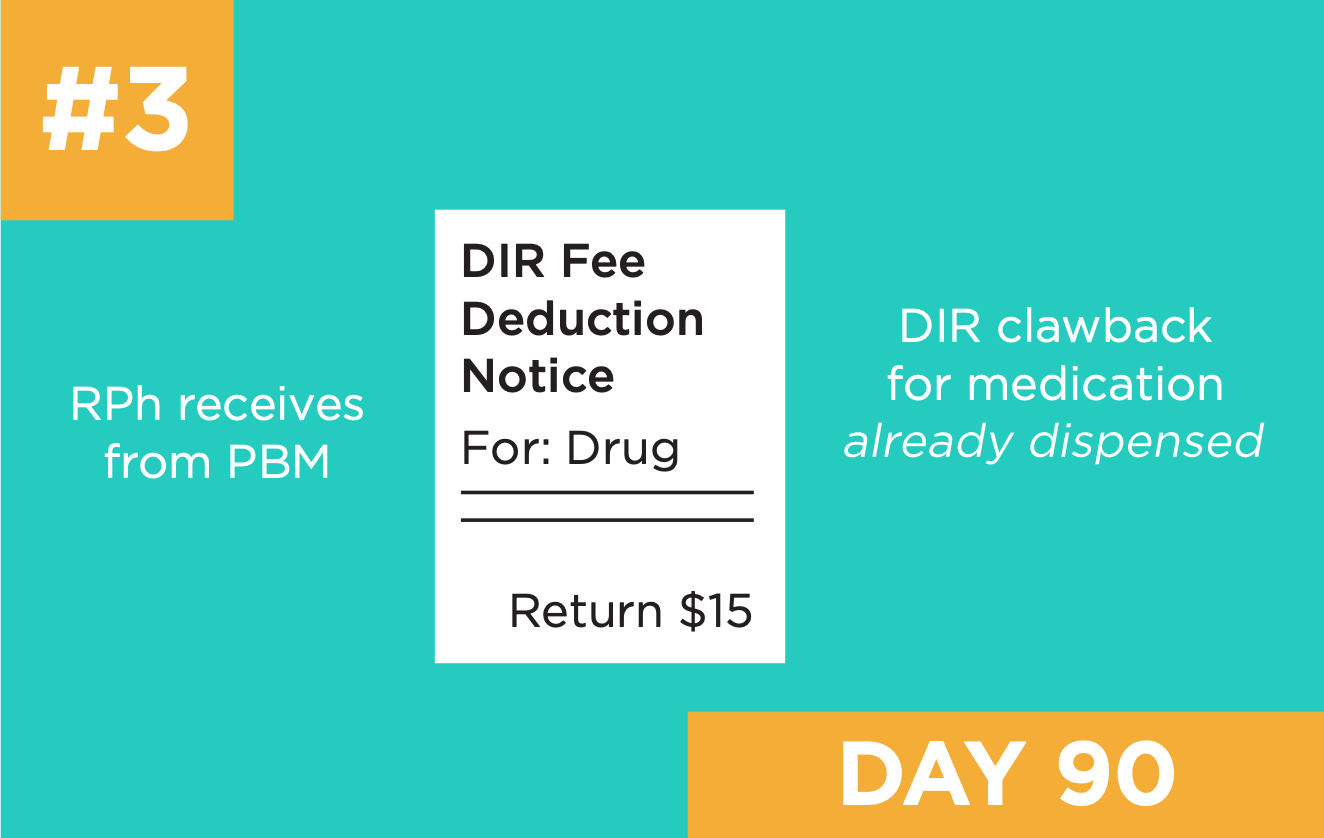 How Pharmacy DIR Fees Work
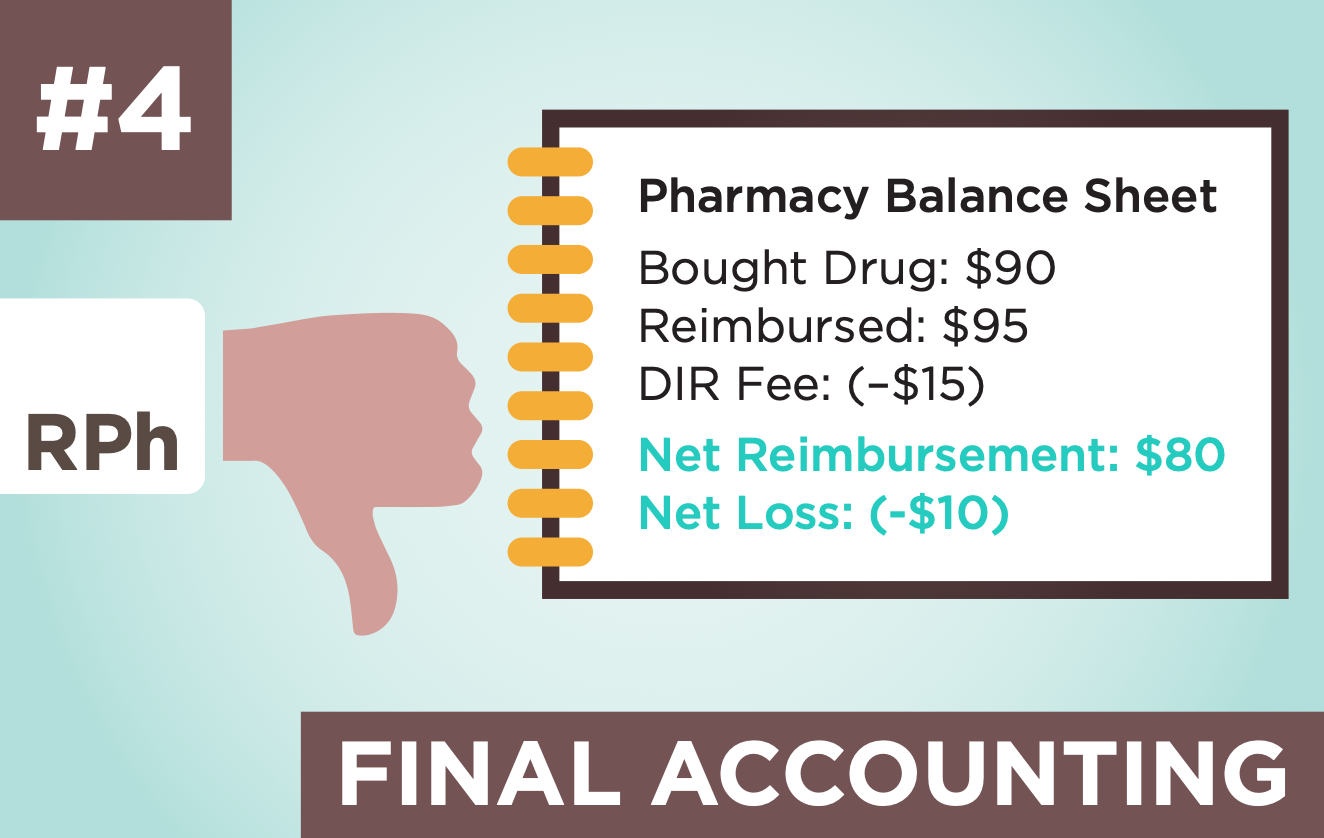 Indirect Patient Impact
Pharmacies are forced to close, limiting convenient access to local pharmacist providers
Between 
2010 and 2018
the number of 
INDEPENDENT PHARMACIES
declined by
1,297 stores
or roughly 6%
630 rural communities nationwide that had at least 
1 RETAIL PHARMACY
in 2003 
had ZERO 
retail pharmacies in 2018
How DIR Fees Hurt Medicare Patients & Taxpayers
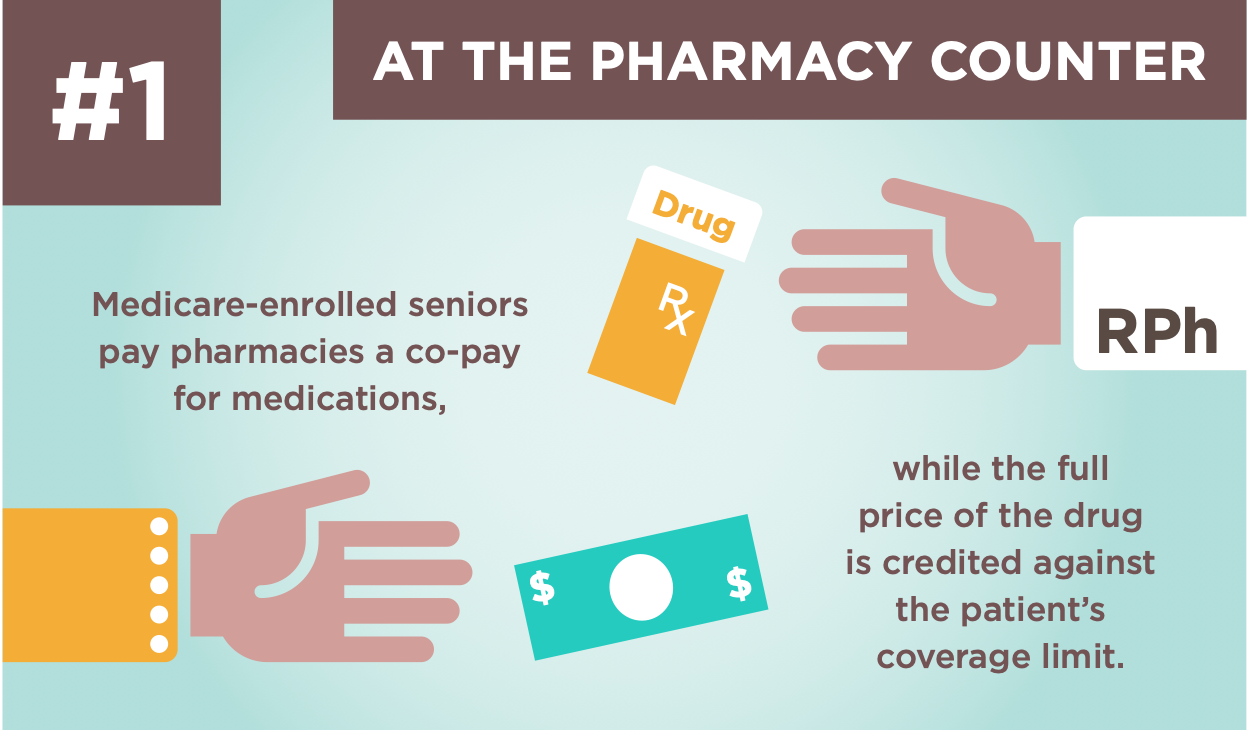 How DIR Fees Hurt Medicare Patients & Taxpayers
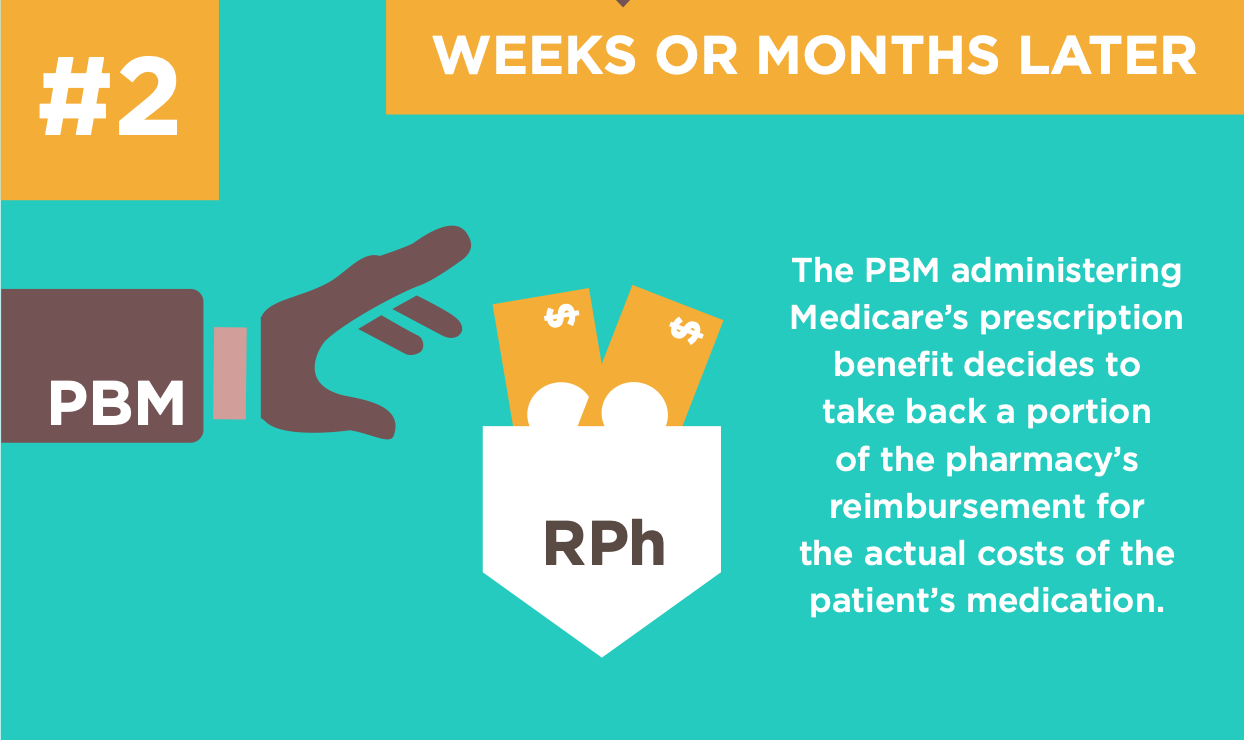 How DIR Fees Hurt Medicare Patients & Taxpayers
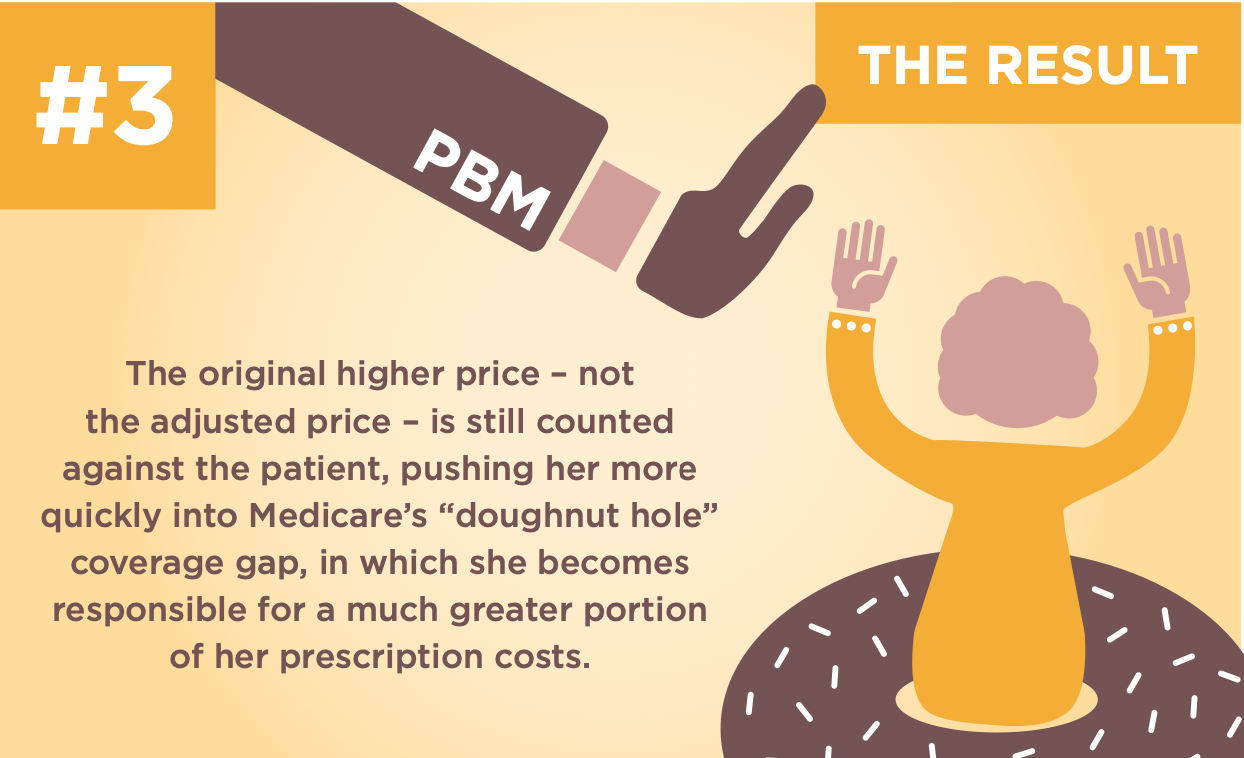 How DIR Fees Hurt Medicare Patients & Taxpayers
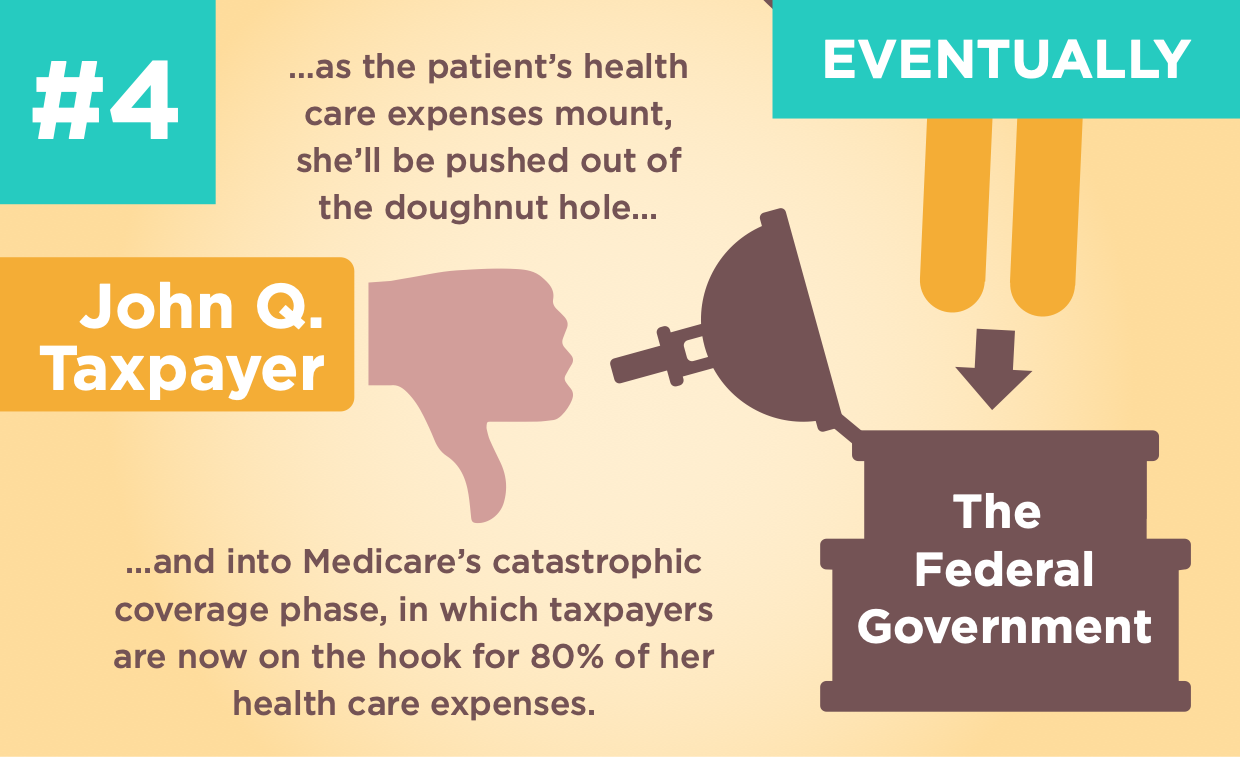 Pharmacy Anti-competitiveness
PBMs are direct competitors of community pharmacies, yet they get to determine how these pharmacies operate. 
A system allowing dominant companies to dictate such terms to their smaller competitors is anti-competitive on its face.
Pharmacy Anti-competitiveness
Pharmacy Anti-competitiveness
Anti-competitiveness has been exacerbated by the consolidation in the industry due to
Vertical integration (e.g. CVS acquiring Aetna; Cigna buying Express Scripts)
Horizontal integration (i.e. merger of large PBMs such as the 2012 merger of Express Scripts and Medco) 
The ultimate purpose of these practices is to drive patients and revenue to their own pharmacies
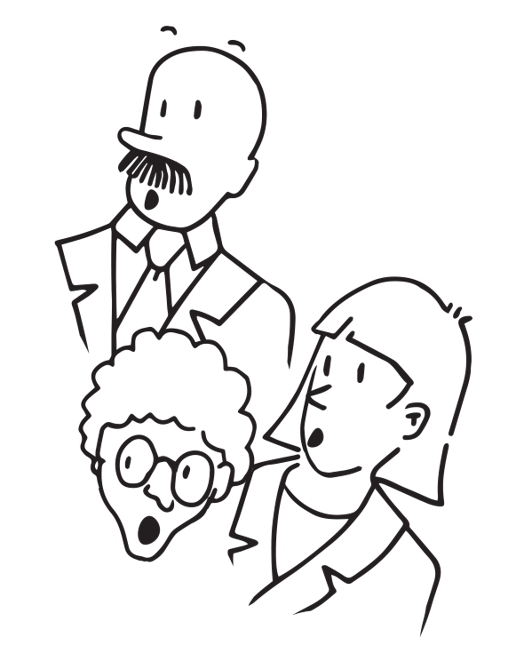 Vertical Integration
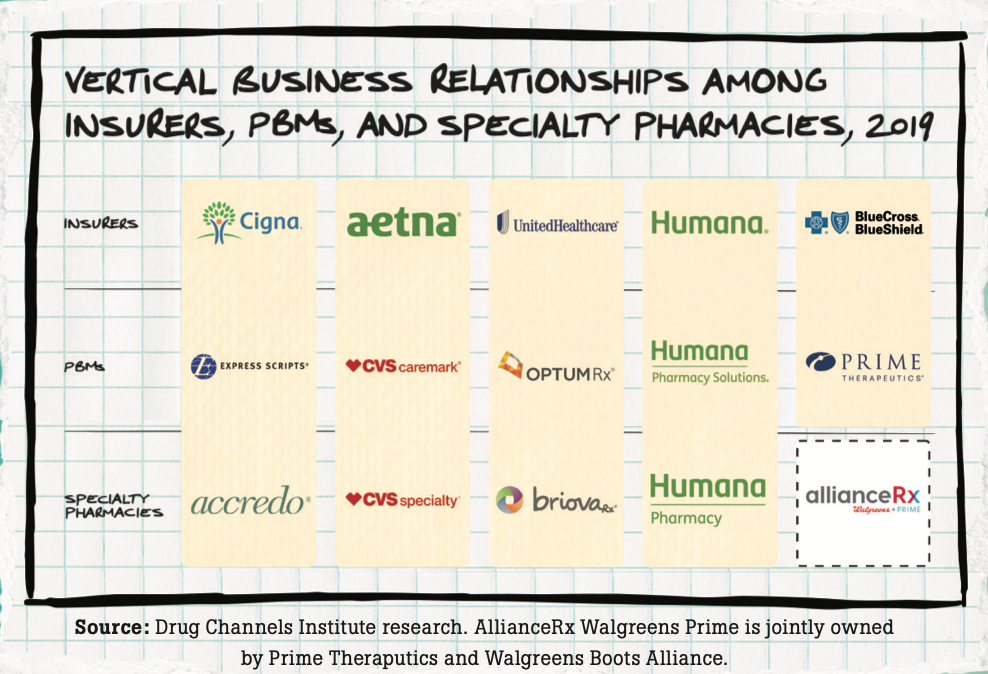 Drug Manufacturer
Insurer: Aetna (CVS Health)
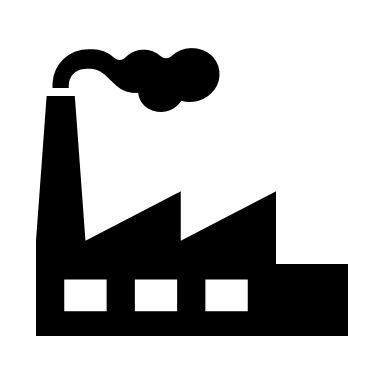 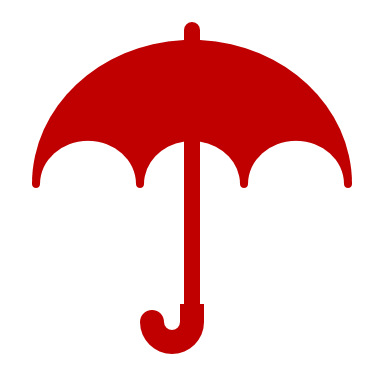 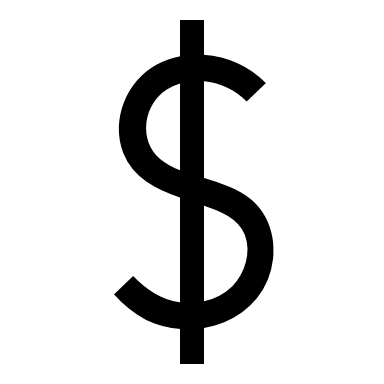 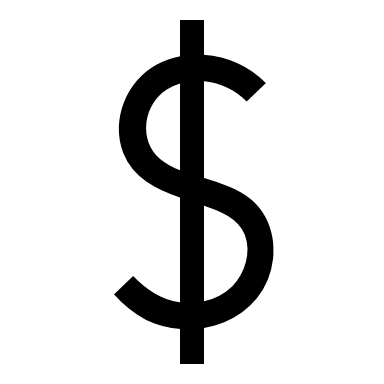 PBM: Caremark 
(CVS Health)
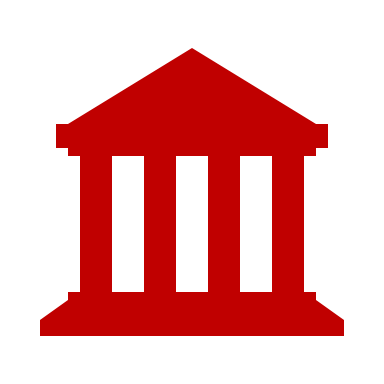 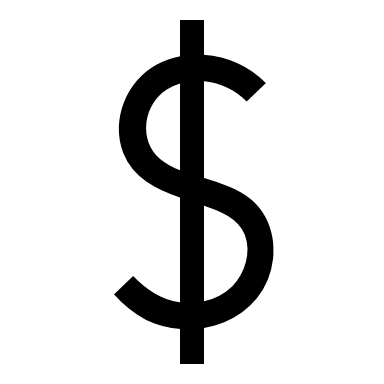 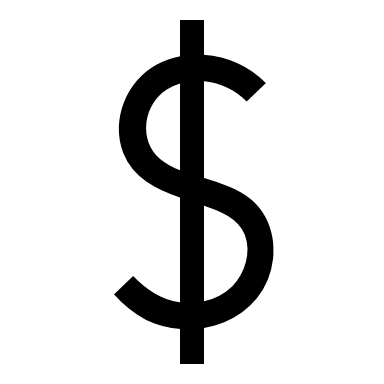 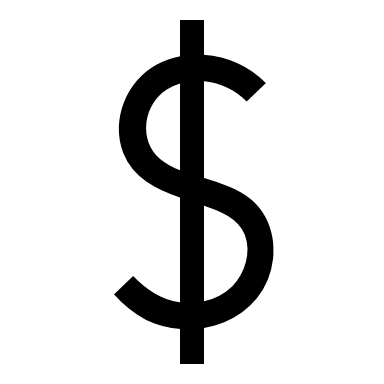 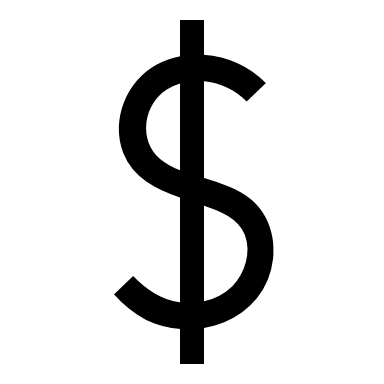 Pharmacy: CVS (CVS Health)
Patient
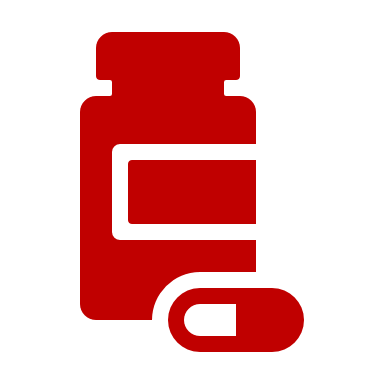 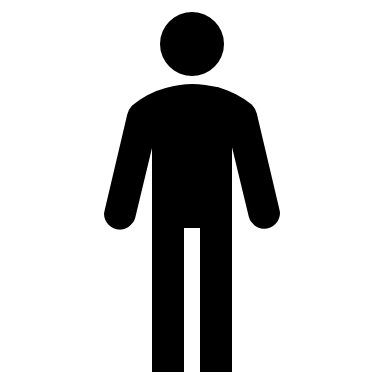 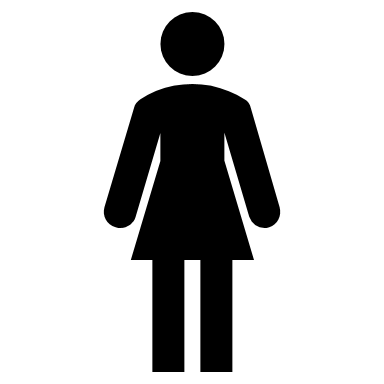 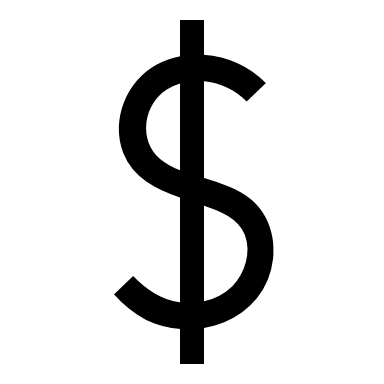 Pharmacy Anti-competitiveness
As of 2017
PBMs control the pharmacy benefits
 of more than
266 MILLION
Americans.
Just 3 PBMs
-Express Scripts, CVS Caremark, Optum-
CONTROL …… ….   
AS MUCH AS…….…..
of prescription drug benefit transactions in the U.S.1
76%
1. https://www.drugchannels.net/2019/05/cvs-express-scripts-and-evolution-of.html
Reimbursement Issues
These issues remain the biggest threat to community pharmacy viability, thus one of the biggest threats to patient access.
Reimbursement Issues
Two largest problems
Underwater reimbursement 
Non-transparent and outdated MAC lists (which reimbursements in most health plans and programs are based)

Pharmacies are constantly reimbursed below drug acquisition cost and the cost to dispense regardless of the health plan or program
Coercive Contracting
Because pharmacies have essentially no leverage when “negotiating” a contract with PBMs they are usually forced to accept all contract terms-even those terms that are unfair and arbitrary.
Coercive Contracting
Many PBMs are superseding state boards of pharmacy
More stringent accreditation 
Certification requirements on pharmacies
Prohibition of community pharmacy delivery services
Arbitration clauses
Prohibition of 90-day fills

These decisions encroach and undermine the domain of the state board of pharmacy
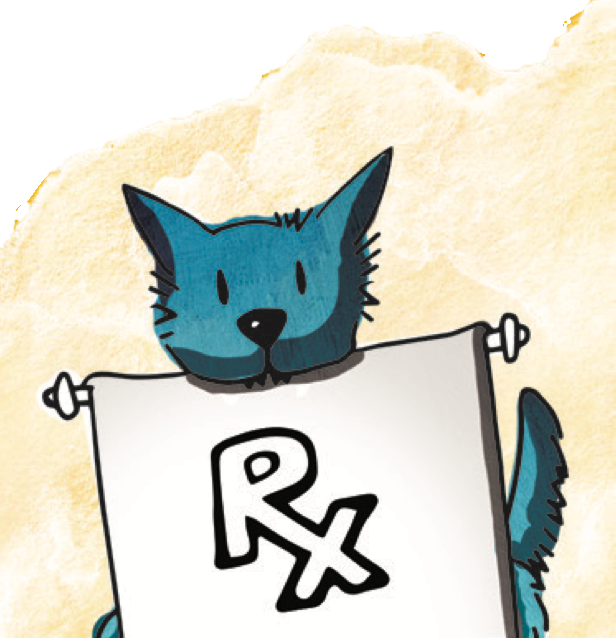 Coercive Contracting
“Take it or leave it” contracts
Pharmacies have essentially no leverage when “negotiating” a contract with PBMs 
Usually forced to accept all contract terms-even those terms that are unfair and arbitrary
PBMs make sudden changes and amendments to these contracts
A pharmacy cannot refuse a contract when potentially 30-50% of their patients would be covered by the contract 

Restricts patient access to otherwise qualified pharmacists
Fraud, Waste and Abuse
Not only do opaque PBM practices negatively impact patients and community pharmacies, but they also contribute to ever-increasing prescription drug costs for plan sponsors and taxpayers.
Fraud, Waste and Abuse
PBM “claw backs”
Patients are not compensated for overpayment of copays after they have clawed back pharmacy reimbursements
PBM “spread pricing” 
Employers/insurers are charged an amount greater than the pharmacy was paid for the same drug
The difference is pocketed by the PBM as a source of revenue
PBM “rebates”
PBMs accept money from drug manufacturers in return for placing brand drugs in the “preferred” formulary tier
Mail Order Pharmacy
Patients are mandated to use mail order, while PBMs continue to send medications and other medical supplies that far exceed the patient’s need
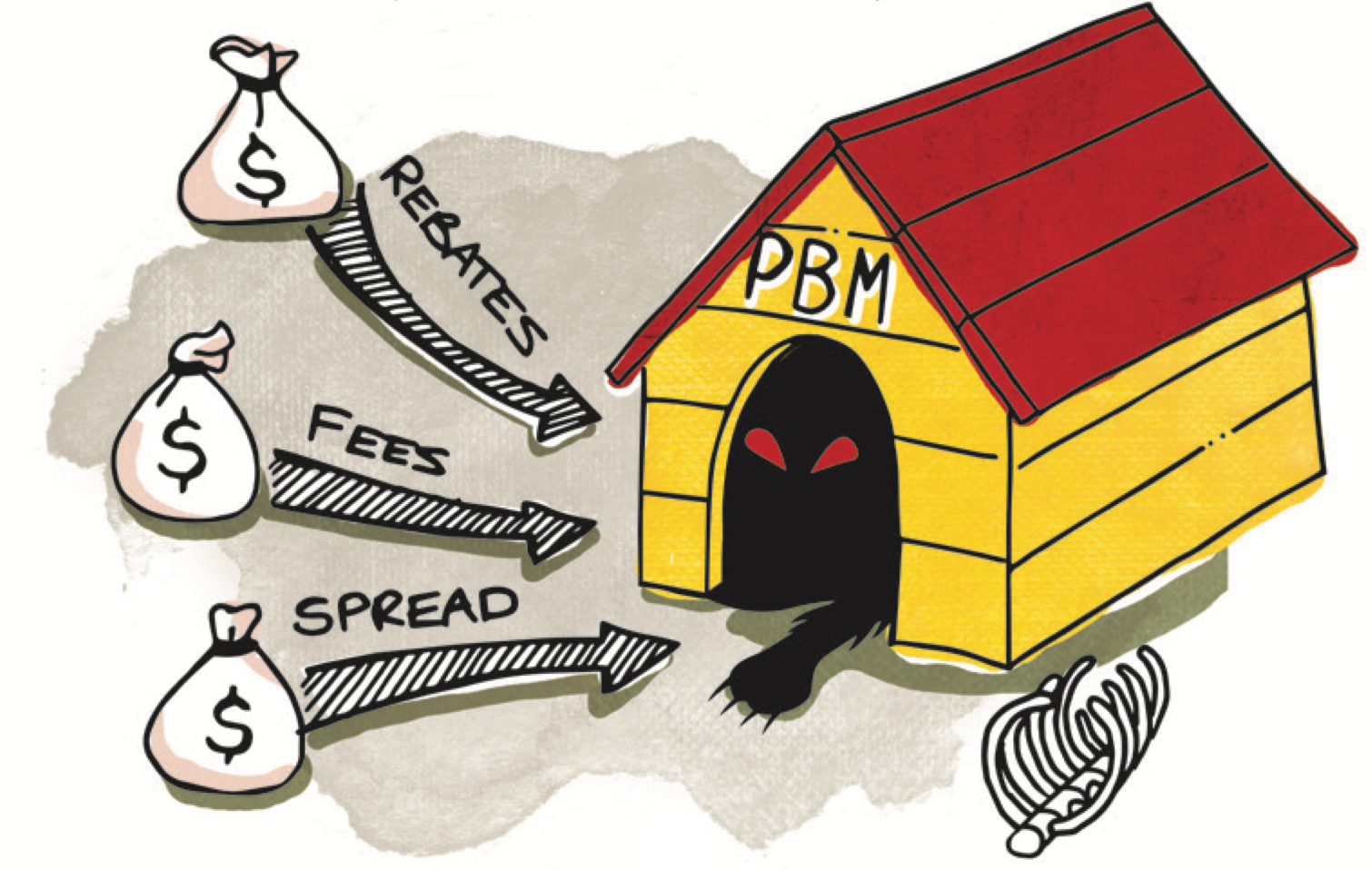 From the Headlines…
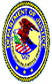 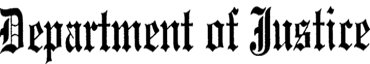 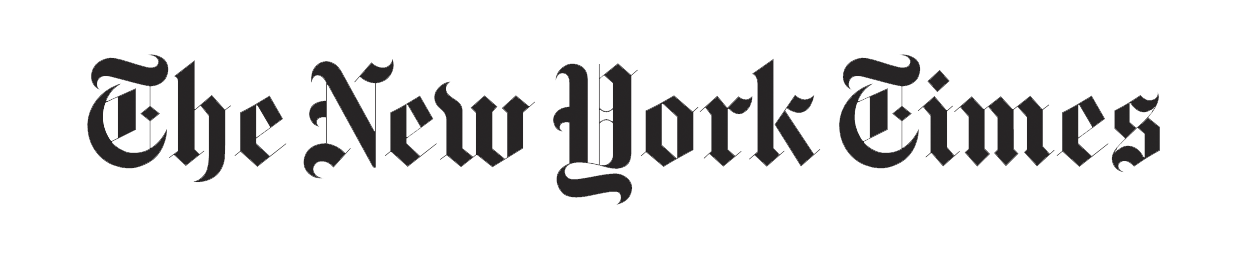 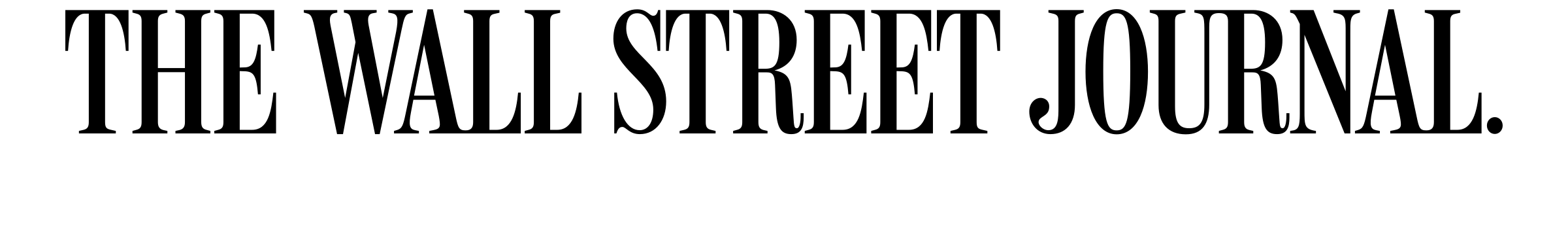 CVS Caremark Corp. to Pay $36.7 Million to U.S., 23 States, & D.C. to Settle Medicaid Prescription Drug Fraud Allegations
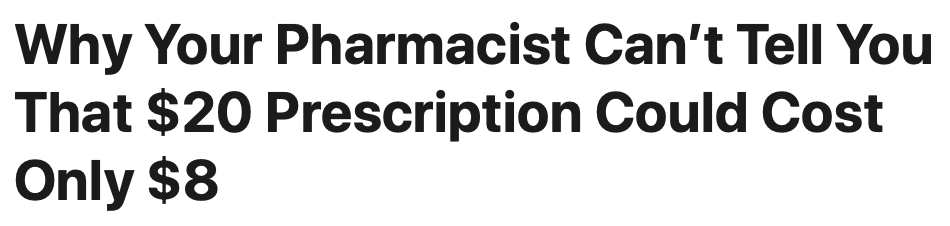 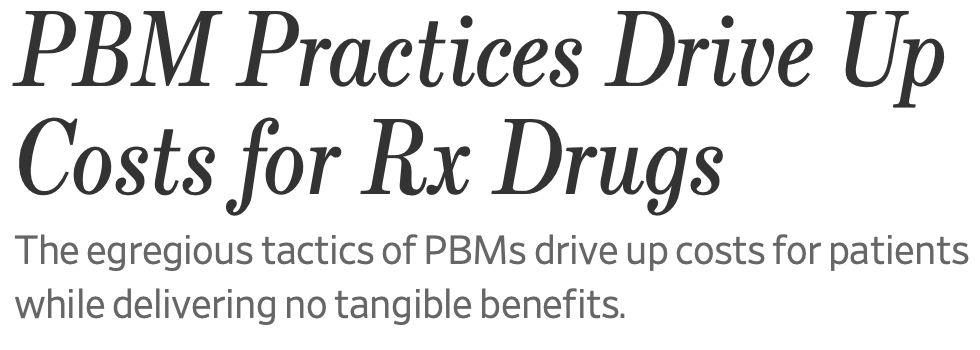 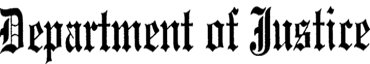 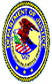 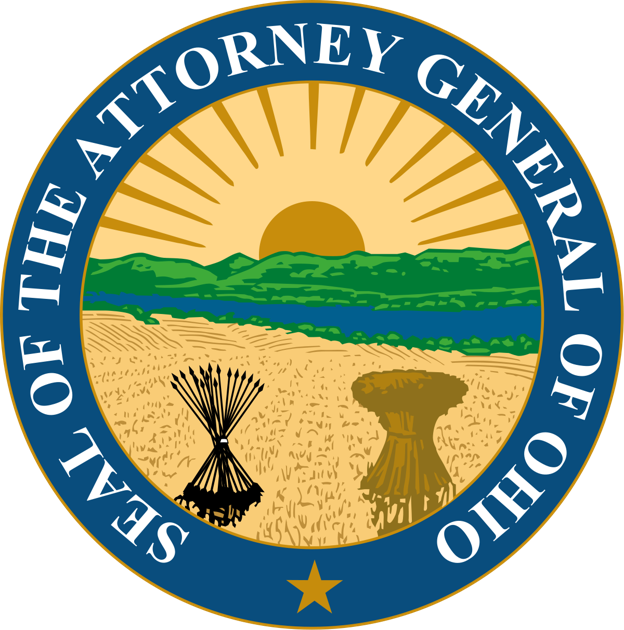 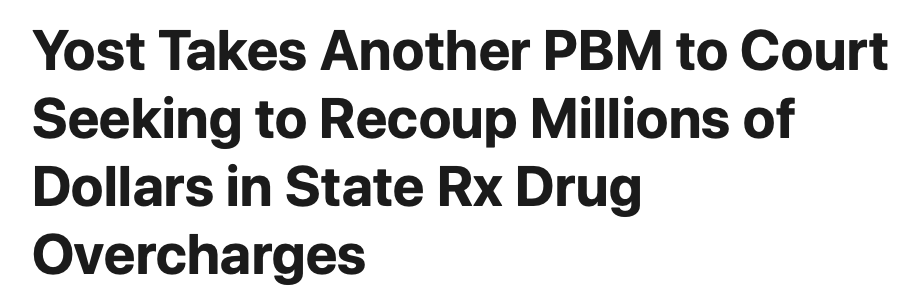 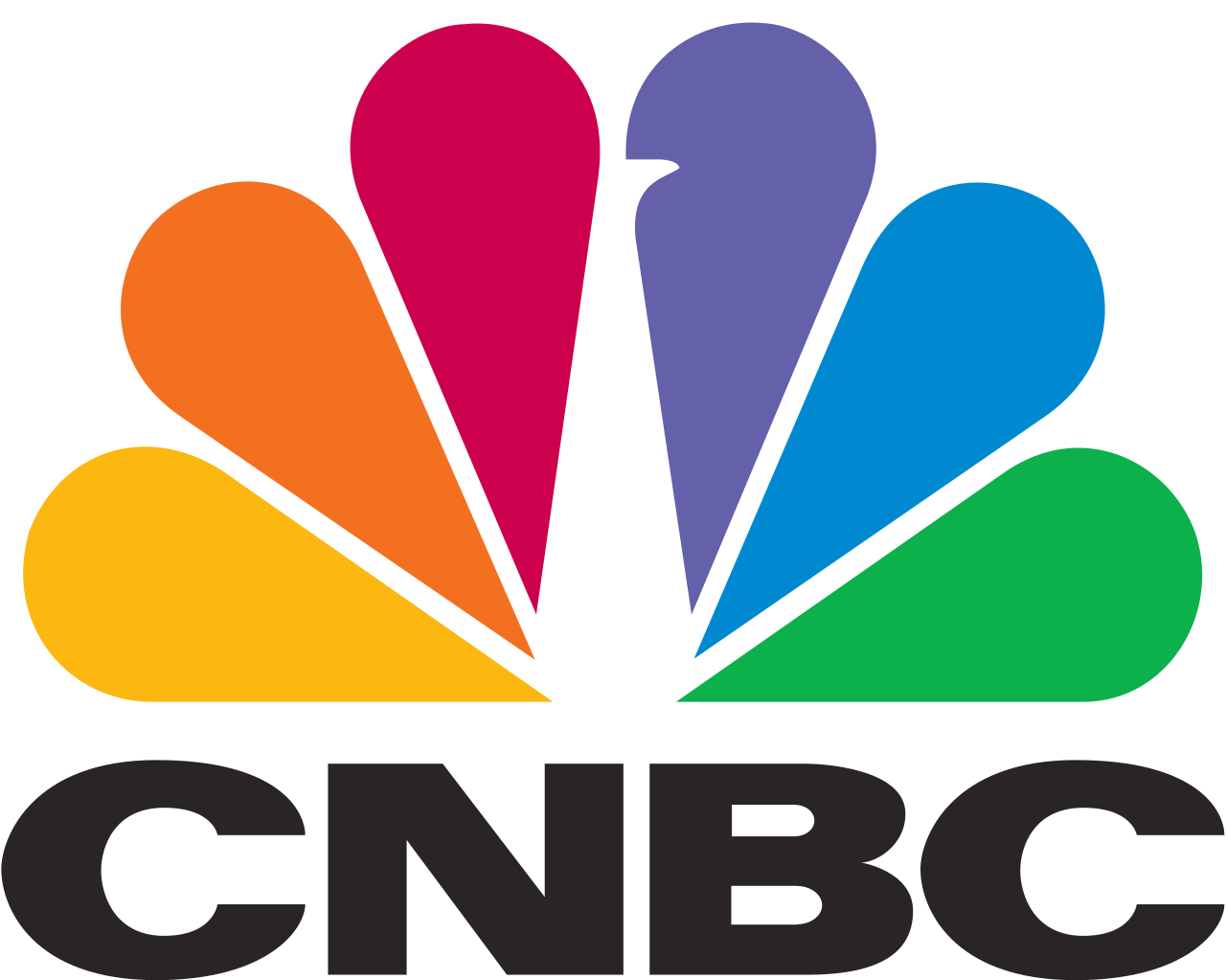 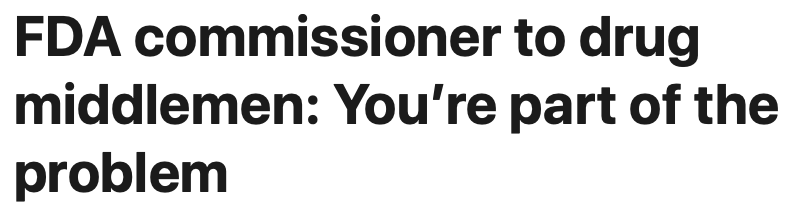 Medco to Pay U.S. $155 Million to Settle False Claims Act Cases
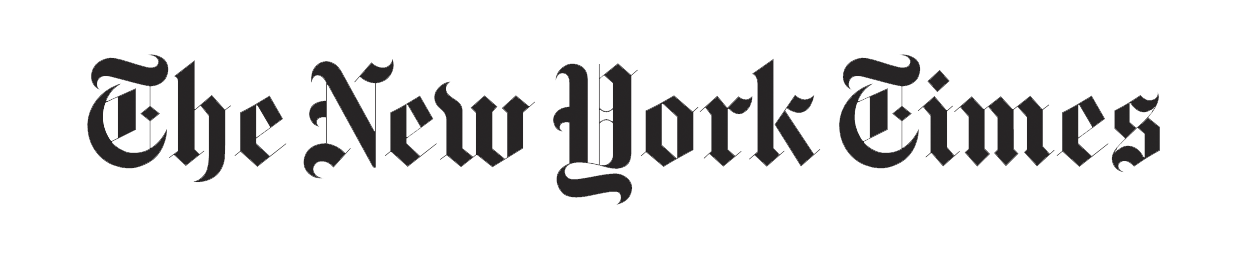 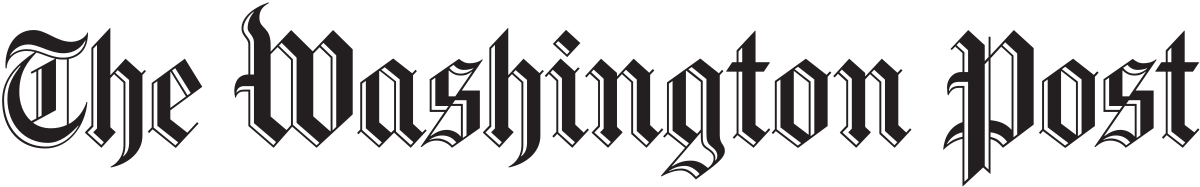 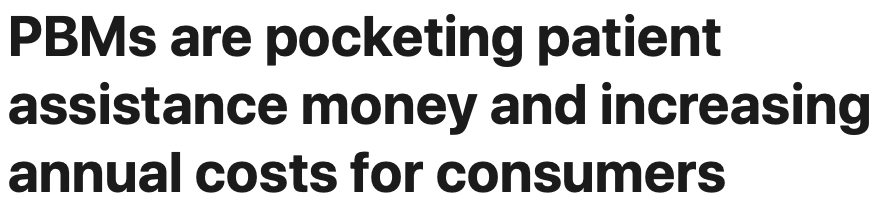 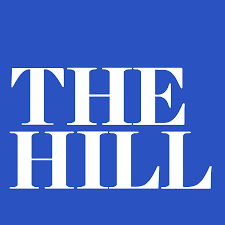 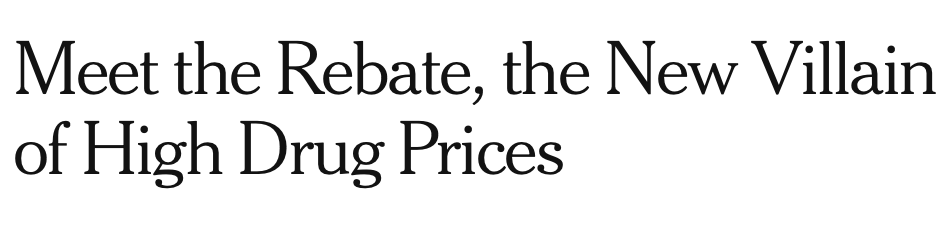 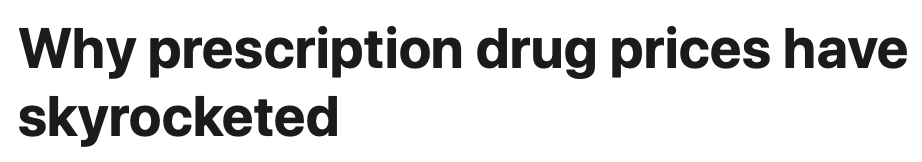 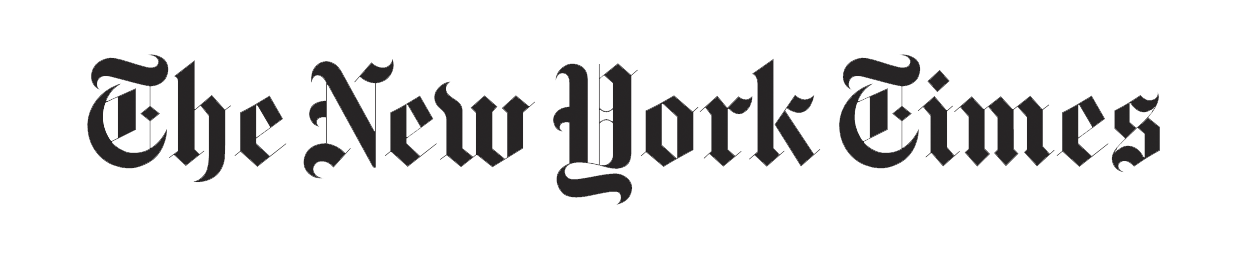 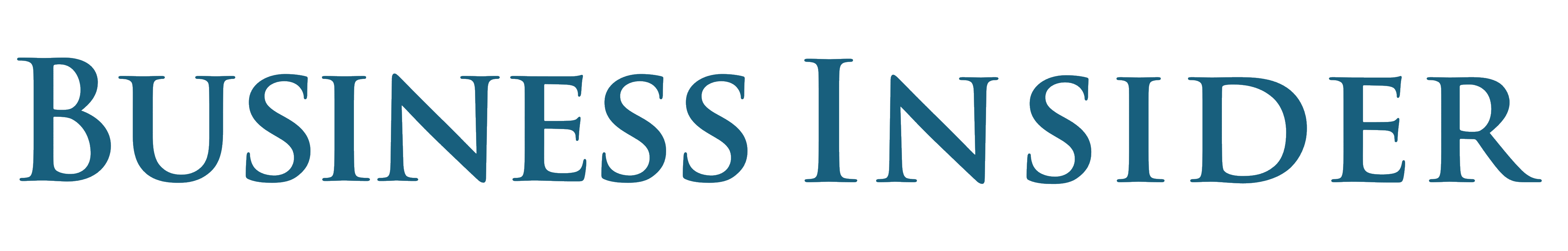 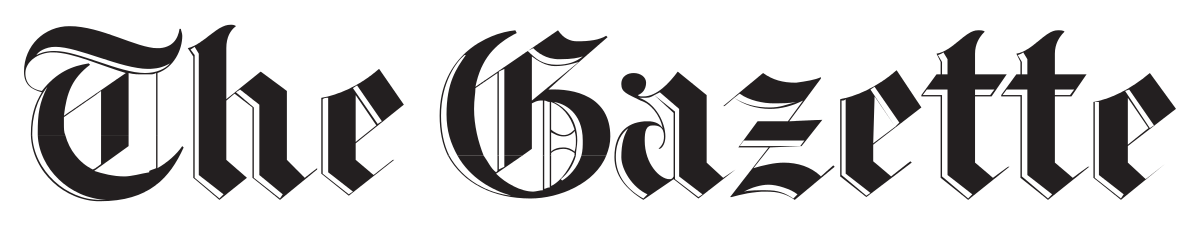 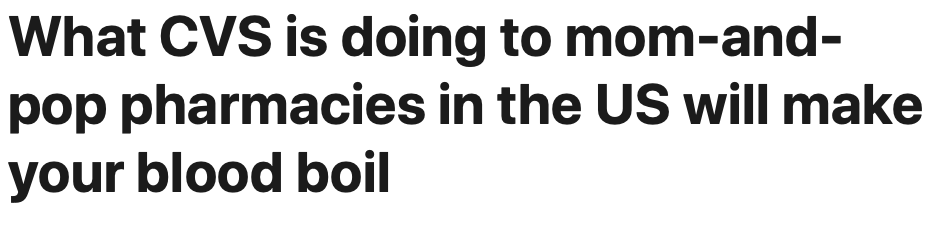 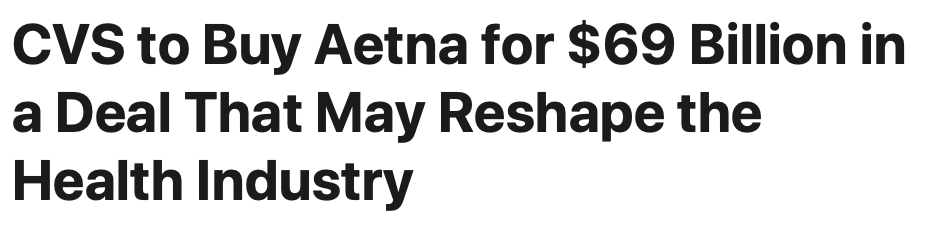 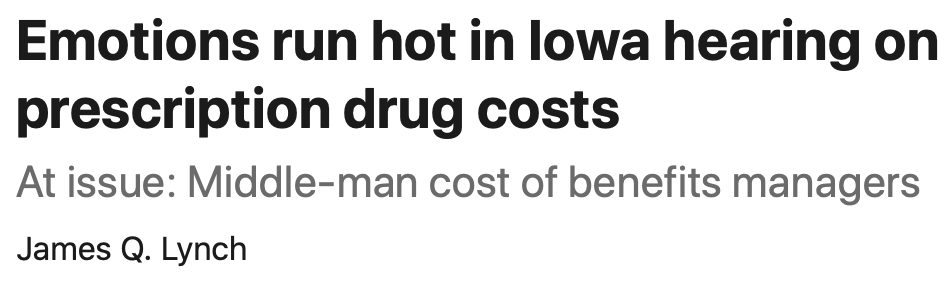 Recommended Solutions
Use a transparent PBM​
Beware of PBMs that offer transparent and non-transparent models​
Insist on a “Generics First” savings strategy​
Demand that PBMs offer a “dollar-for-dollar” guarantee on any savings claims – especially  on savings related to mail utilization​

Use a benefits consultant with experience in negotiating transparent PBM contracts.​

Ask your local pharmacist which PBMs treat them fairly.
​
Call your state or national pharmacist association for assistance in asking the PBM the right questions
Recommended Solutions
Require an adequate network of retail pharmacies
Limited networks can lead to loss of access for patients or higher costs for plan sponsors because PBMs will reimburse their own mail order and affiliate pharmacies at a higher rate than other pharmacies

Utilize a PBA instead of a PBM to administer plans
PBAs handle administrative services for the plan sponsor, such as claims processing and data reporting
The plan sponsor handles other functions such as formular management, rebate negotiations and contracting with pharmacies for network participations